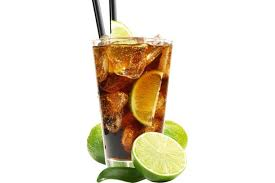 Price f(x) – Cuba Libre Release
April 2018
Release Highlights
QC + PM + RM Improvements
PB Improvements
PA Improvements
Workflow Improvements
Other Improvements
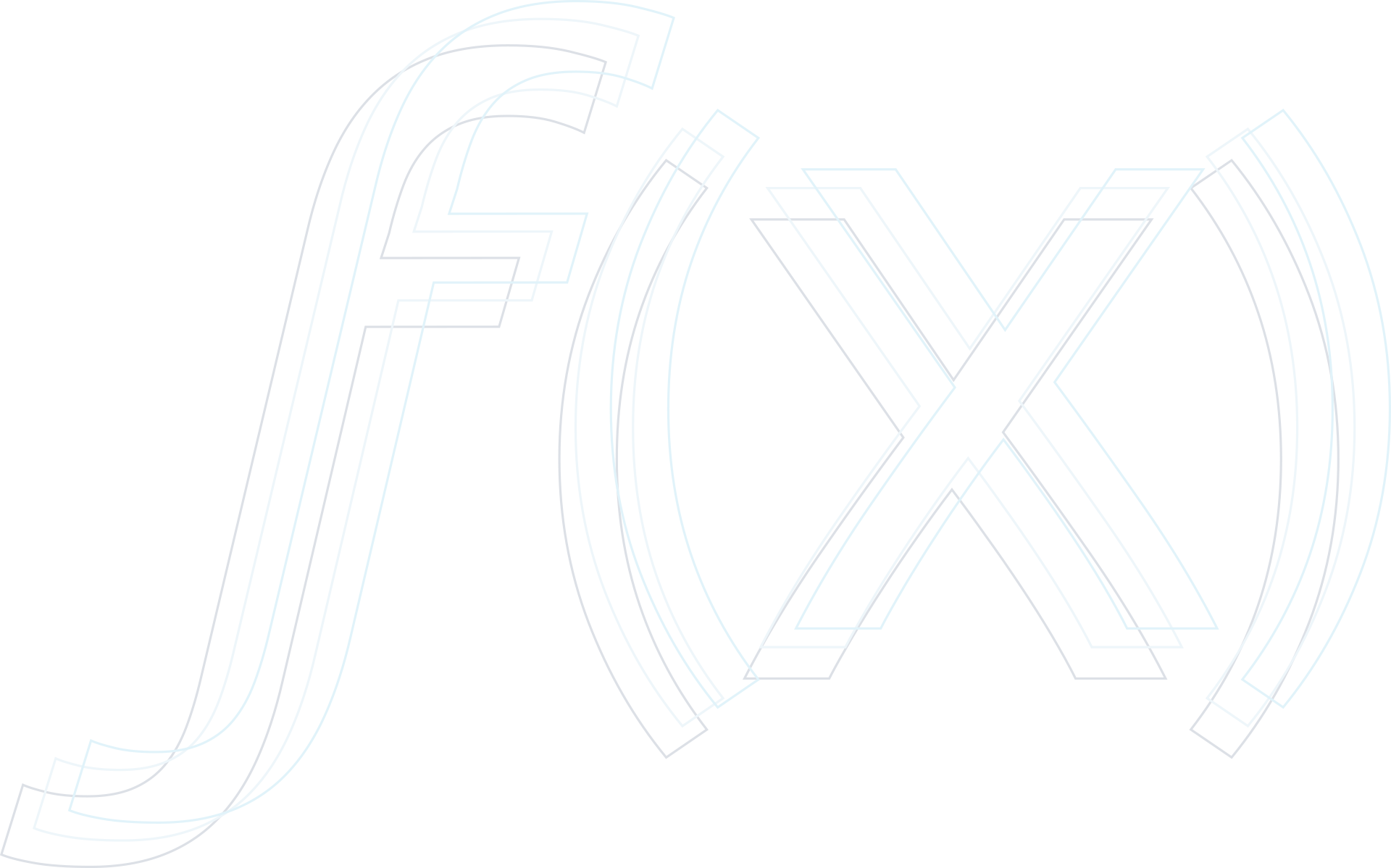 AGENDA
2
Release Highlights
Cooperation on Document Creation
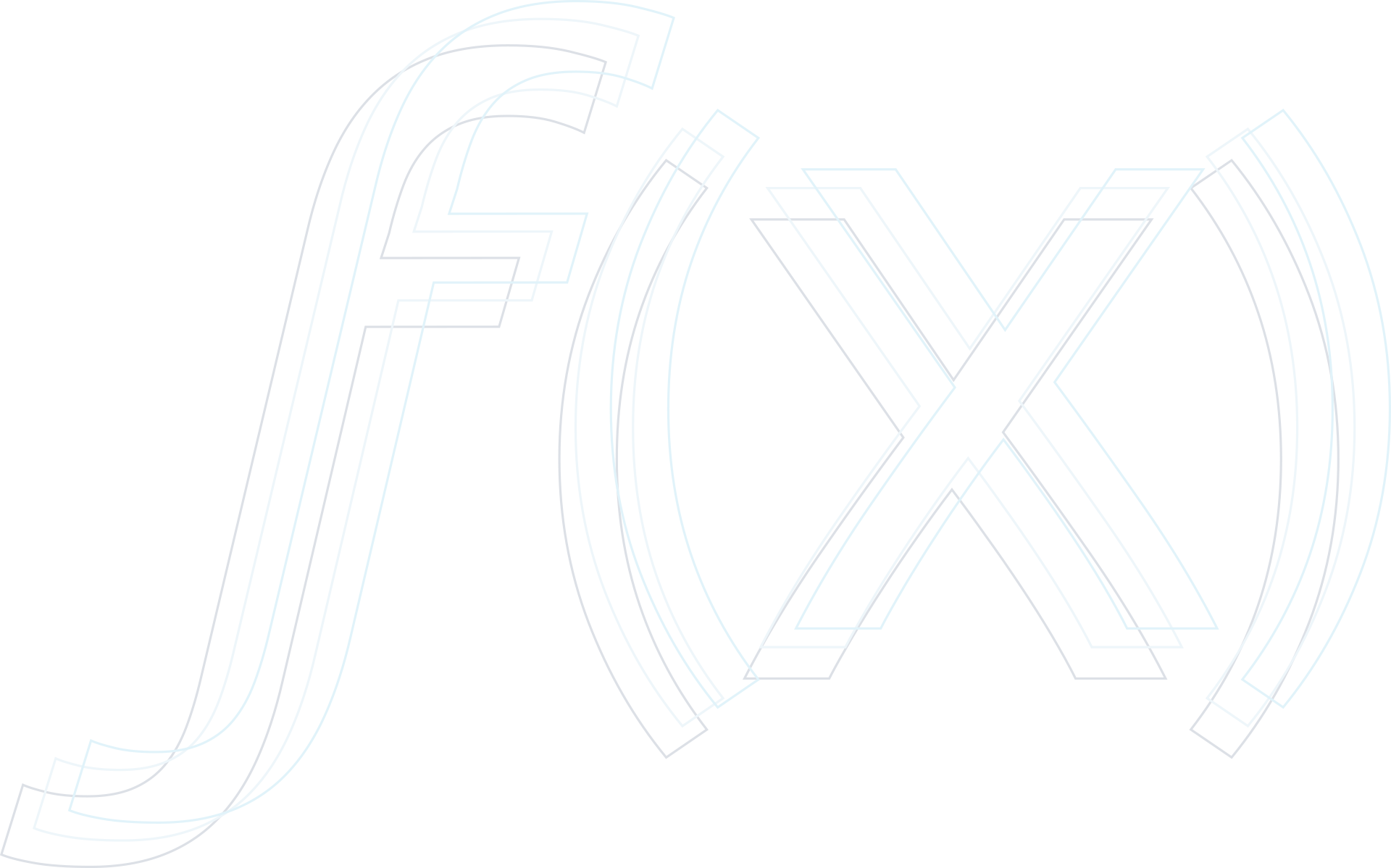 Users can cooperate on creating a Quote, Contract or Rebate Agreement using a document creation workflow – while the document remains Draft
Example: User 1 is required to fill in the Header information, then sends it to User 2 who should add Products, sends it to User 3 to enter Cost data.
Enabled in Configuration per document typeDriven by a special type of logic ‘Creation Workflow’
Available for QC, RM and PM
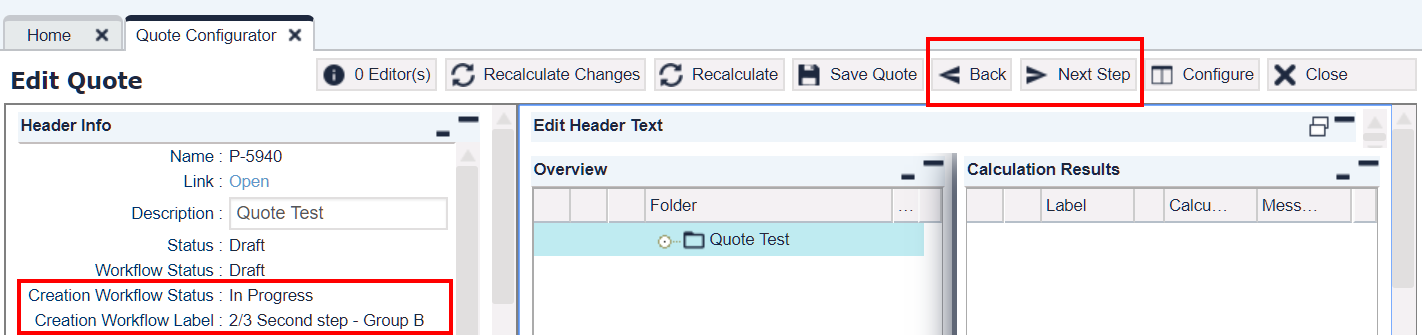 3
Release Highlights
Faster Work with Inputs
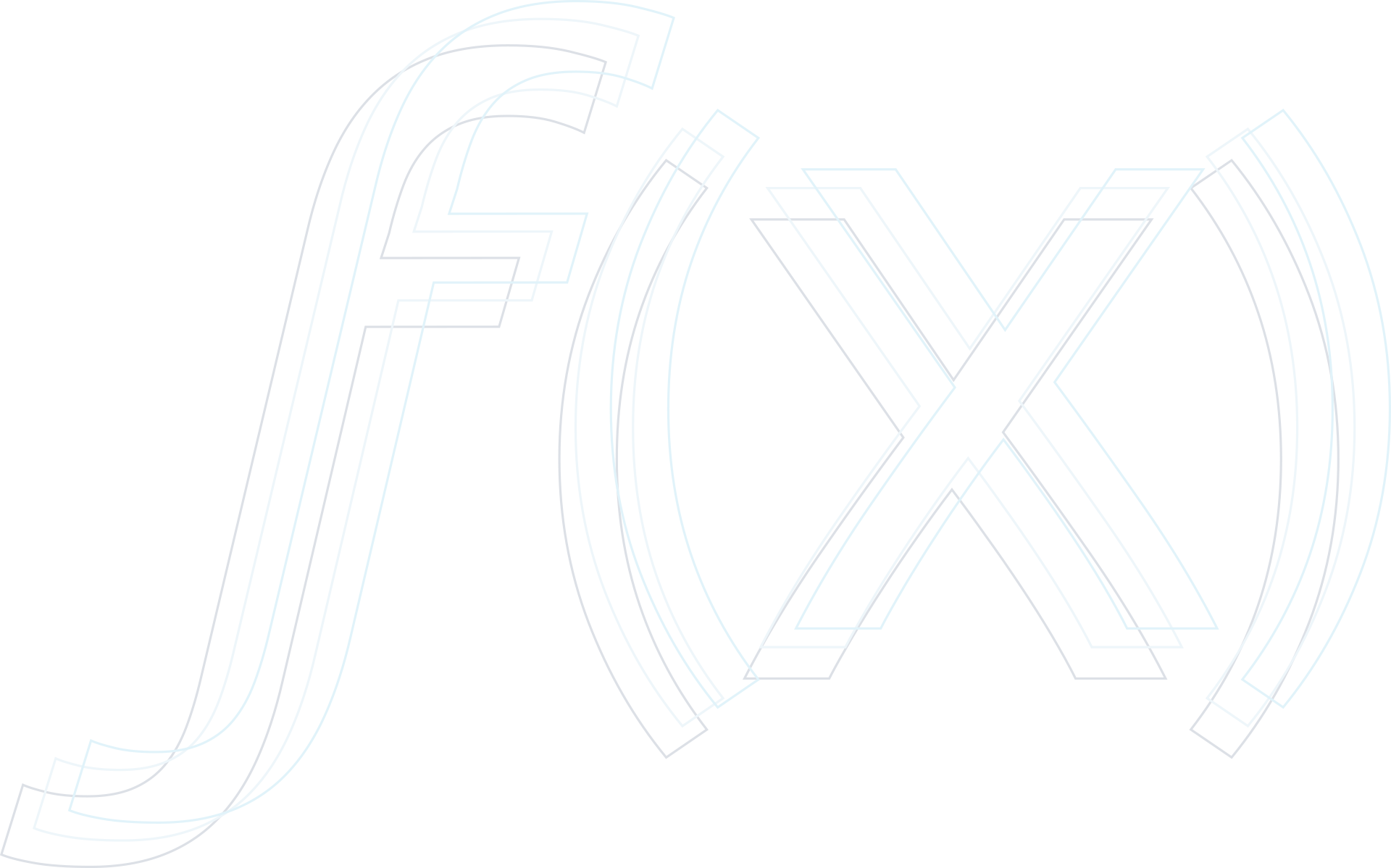 Define a list of user inputs that will always be displayed in Quote‘s Product picker
Users can select products and enter e.g. quantity in one step
Enabled with application property 'quoteItemSelectorInputs‘ 
Supports only:
USERENTRY
STRINGUSERENTRY
OPTION input types
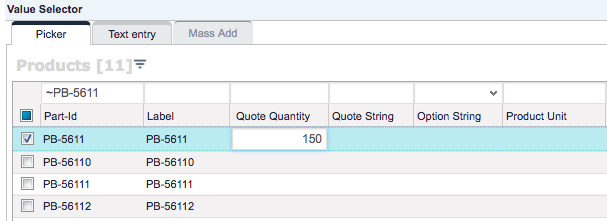 4
Release Highlights
More Control over Header Fields
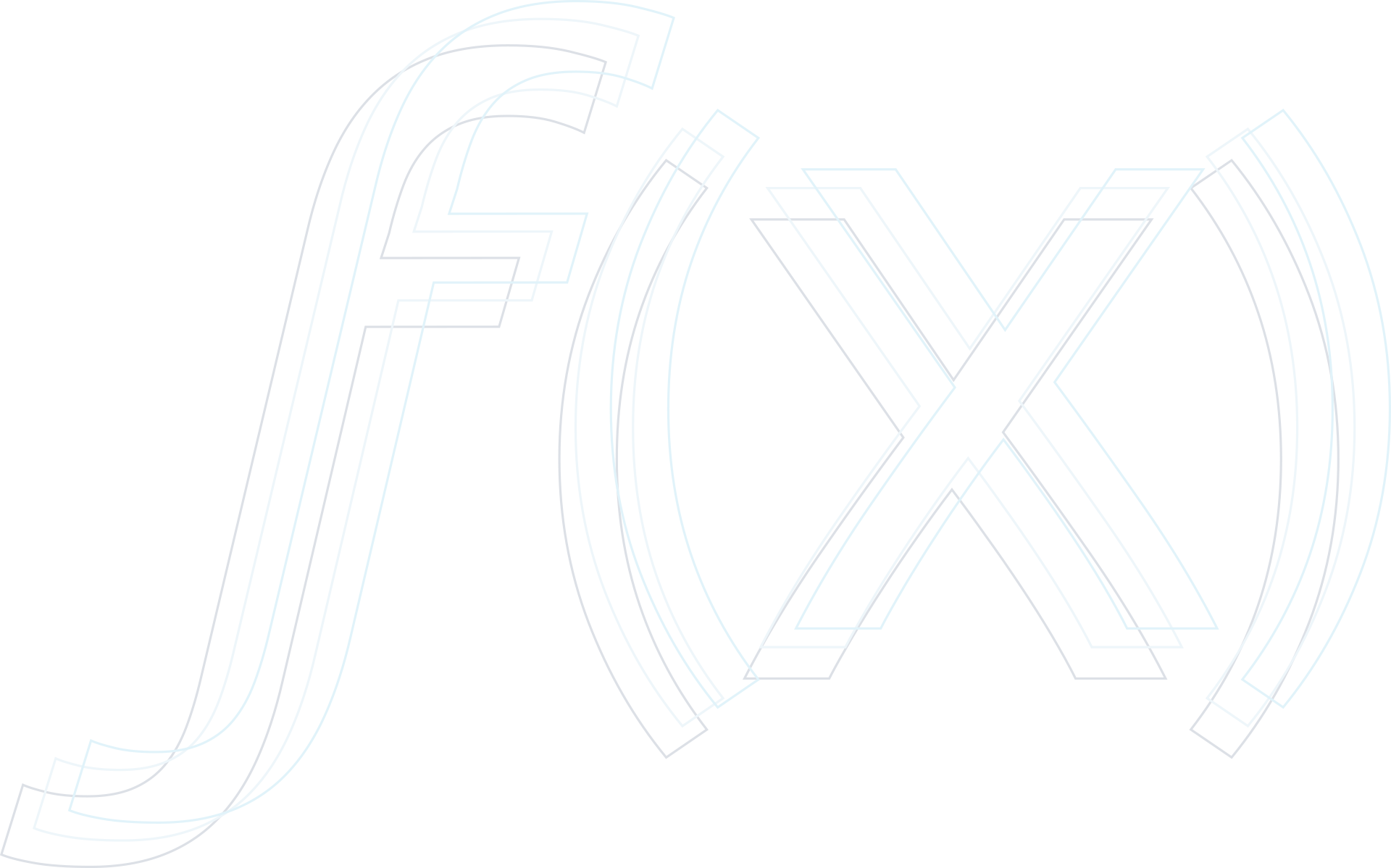 Editability and visibility of Header fields in the Detail view can be configured
Save/Submit buttons can be hidden
Applies to: 
QC (Quotes)
PM (Contracts)
RM ( Agreements)
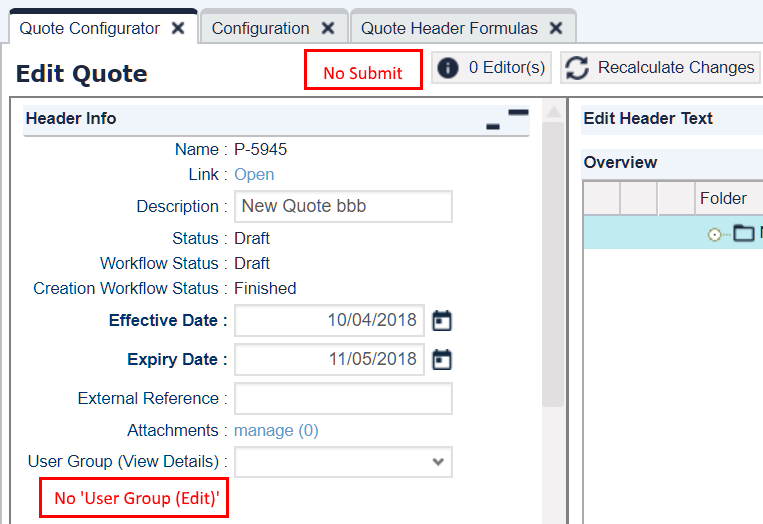 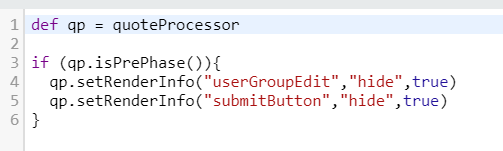 5
Release Highlights
I18n Support
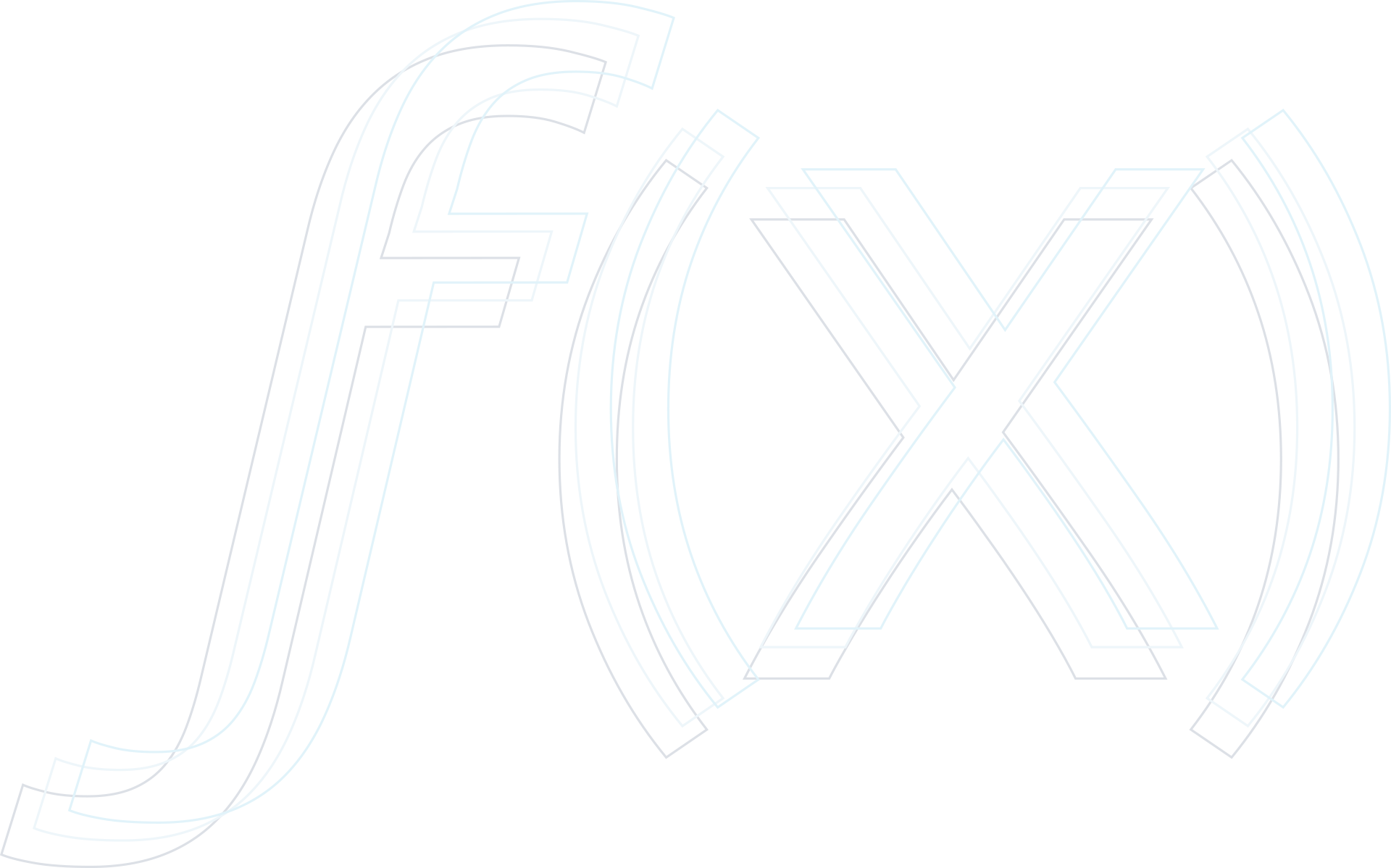 French, Spanish and Czech added in UI
Email message templates can be created in any language & with enhanced design
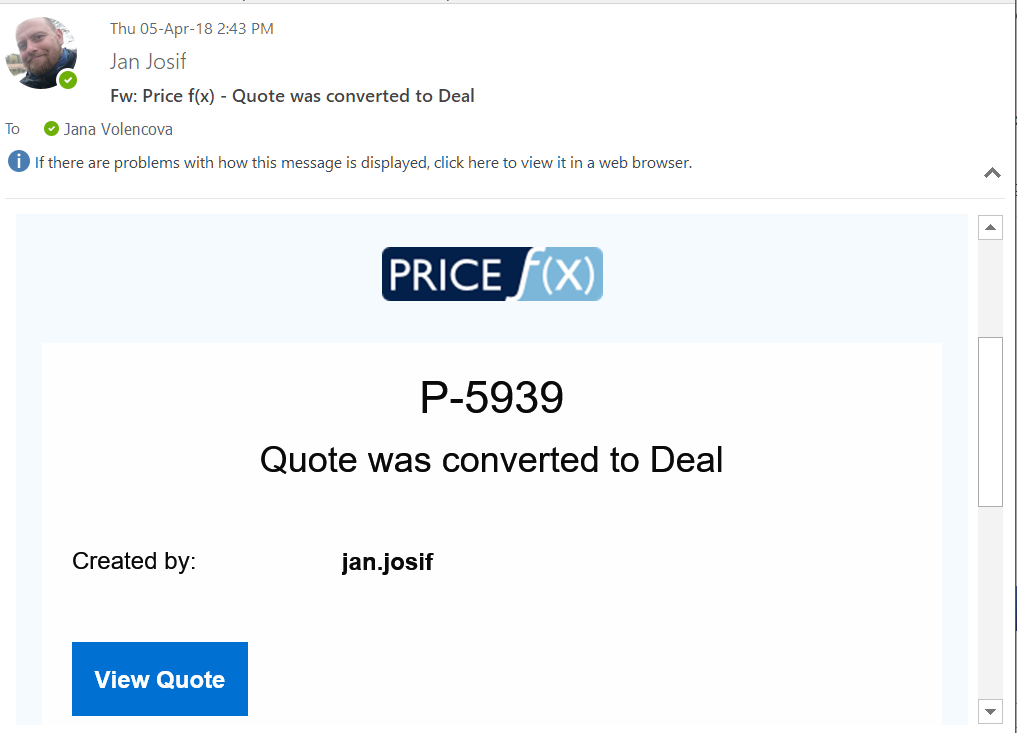 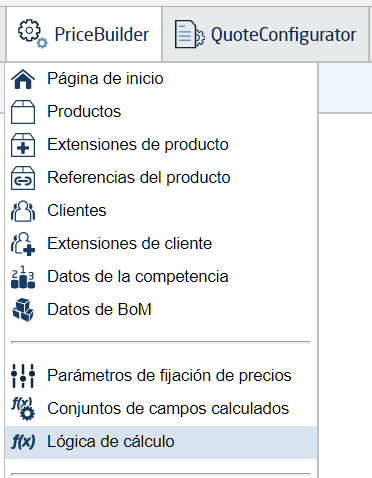 6
Release Highlights
QC + PM + RM Improvements
PB Improvements
PA Improvements
Workflow Improvements
Other Improvements
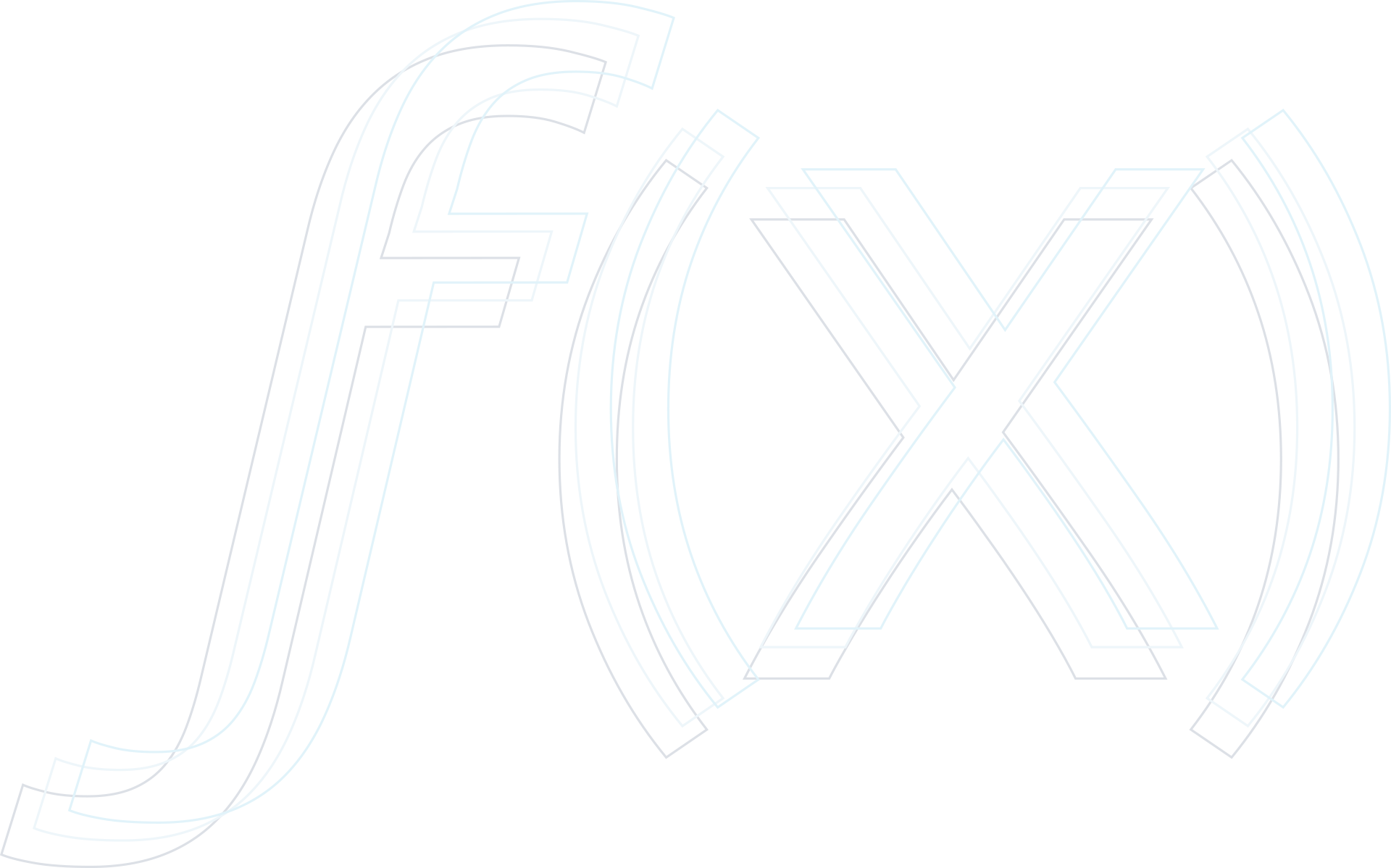 AGENDA
7
QC + PM + RM Improvements
Custom PDF File Name
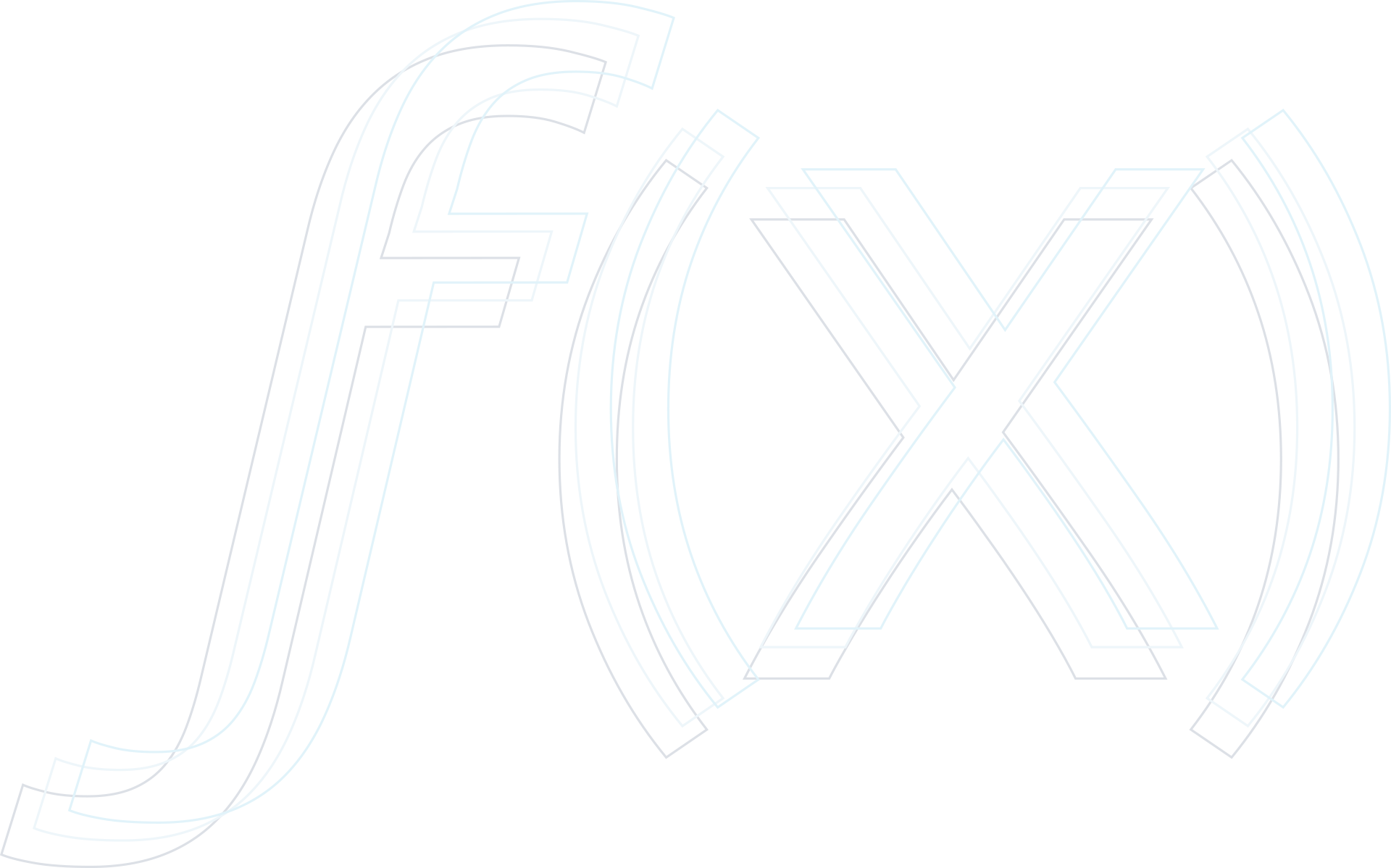 Define the name pattern of PDF output files  – add your own sufix to the unique name
Add the targetFileName element to the preprocessing logic
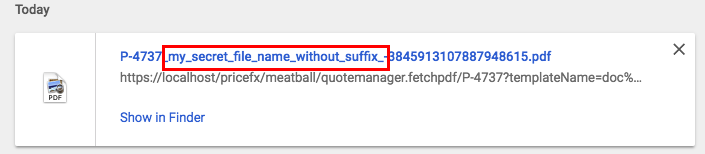 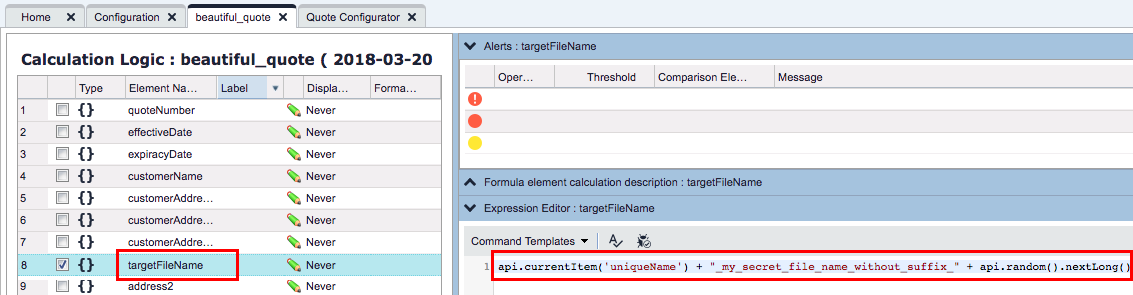 8
QC + PM + RM Improvements
More Control over Input Matrix
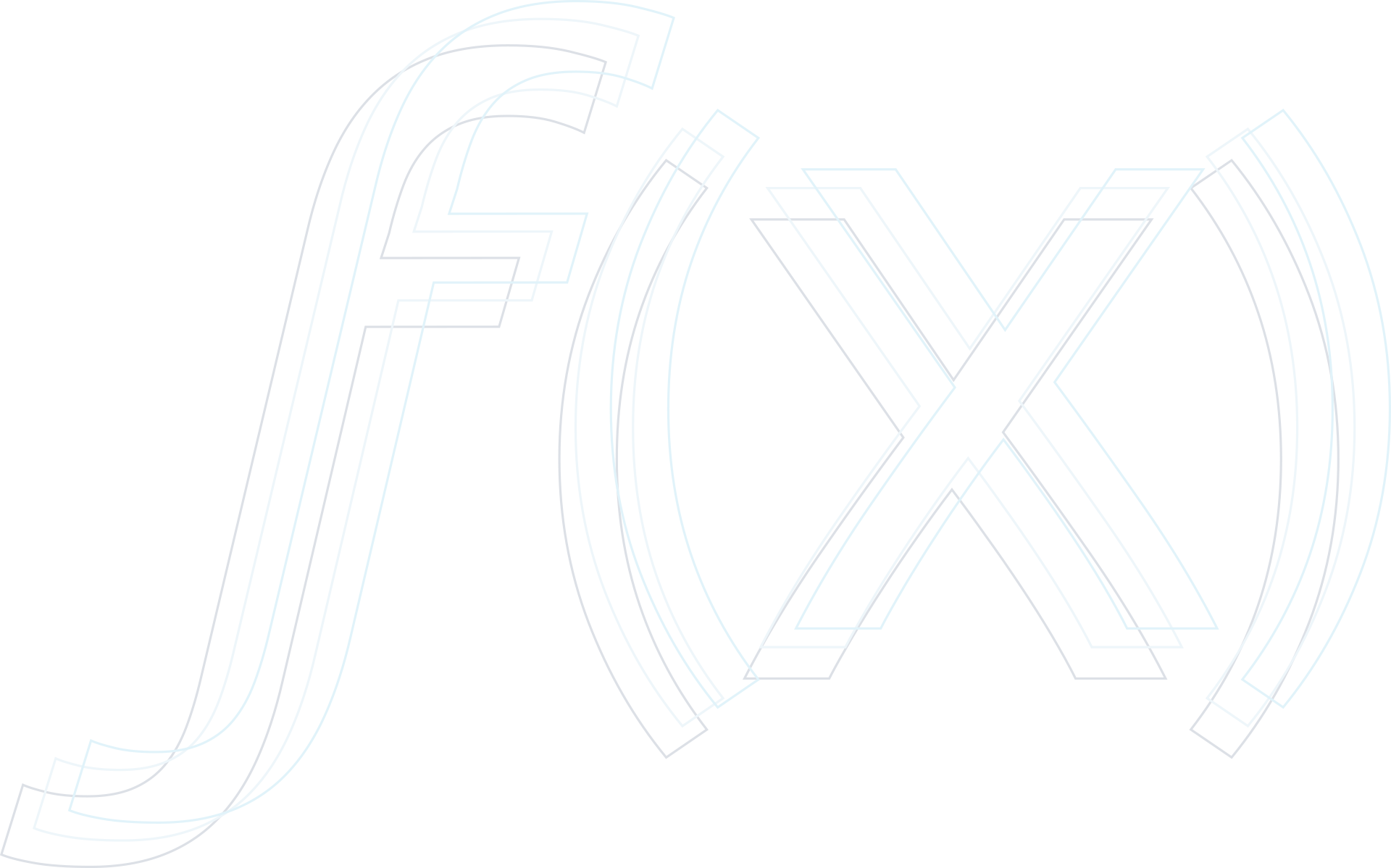 Columns can be made non-editable / pre-filled with default values 
Rows can be protected from adding/deleting by users
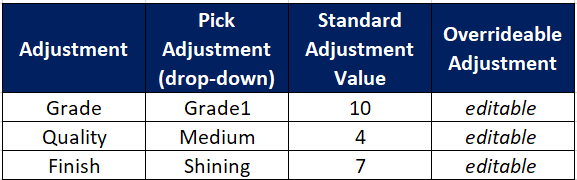 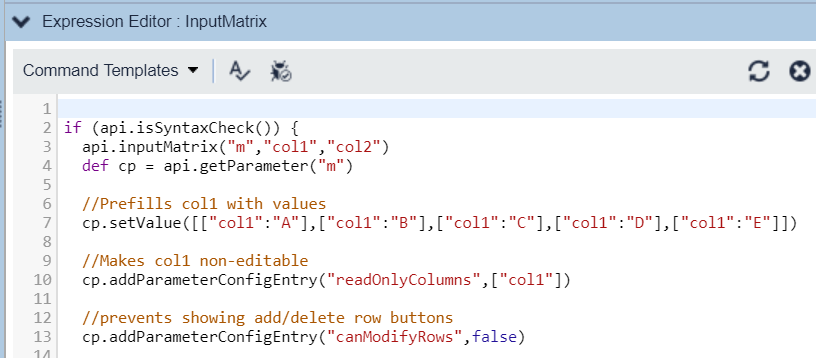 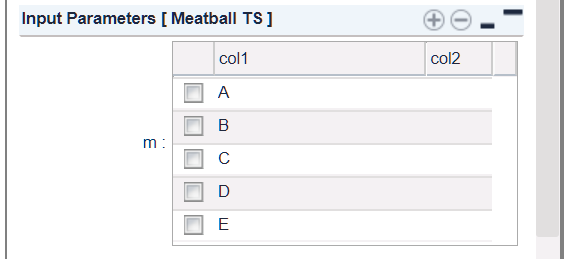 9
QC Improvements
More Customizations of a Quote
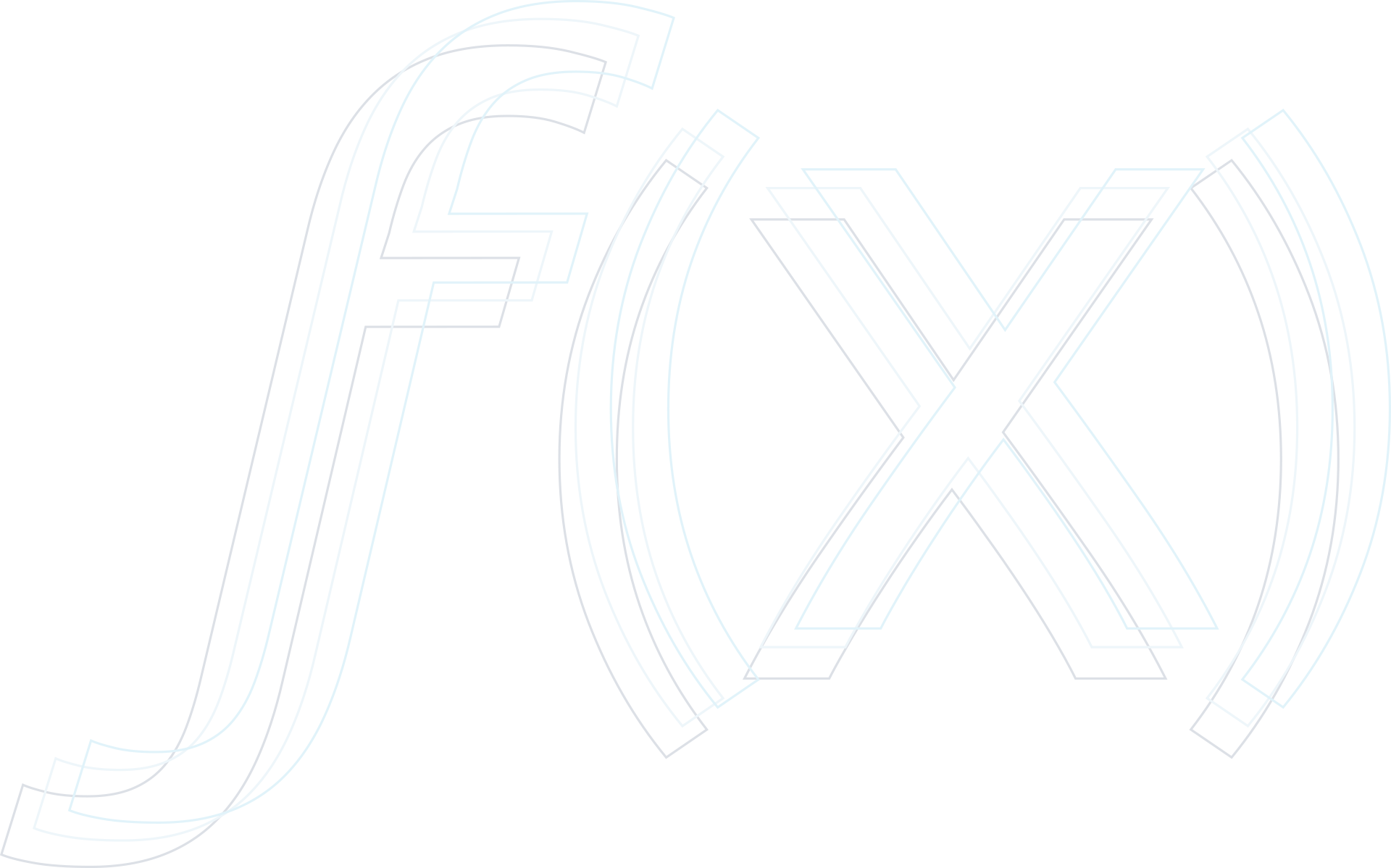 You can set a default custom quote description – made of e.g. the customer name and the current date
Via a label field in the header logic.
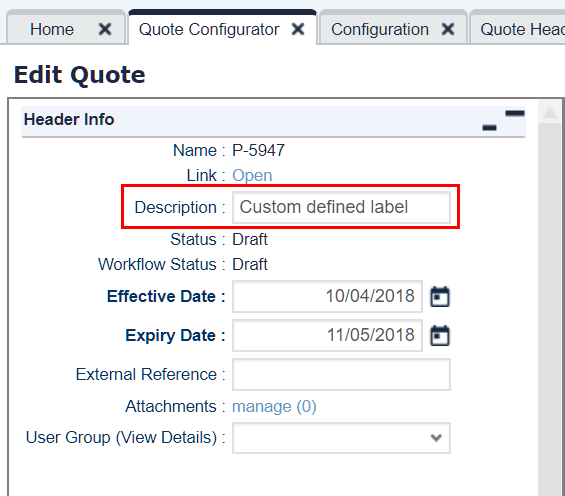 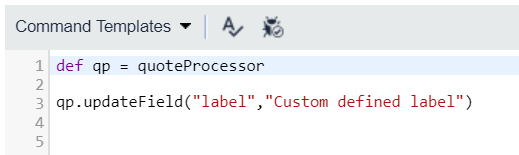 10
QC Improvements
Better Informed Users
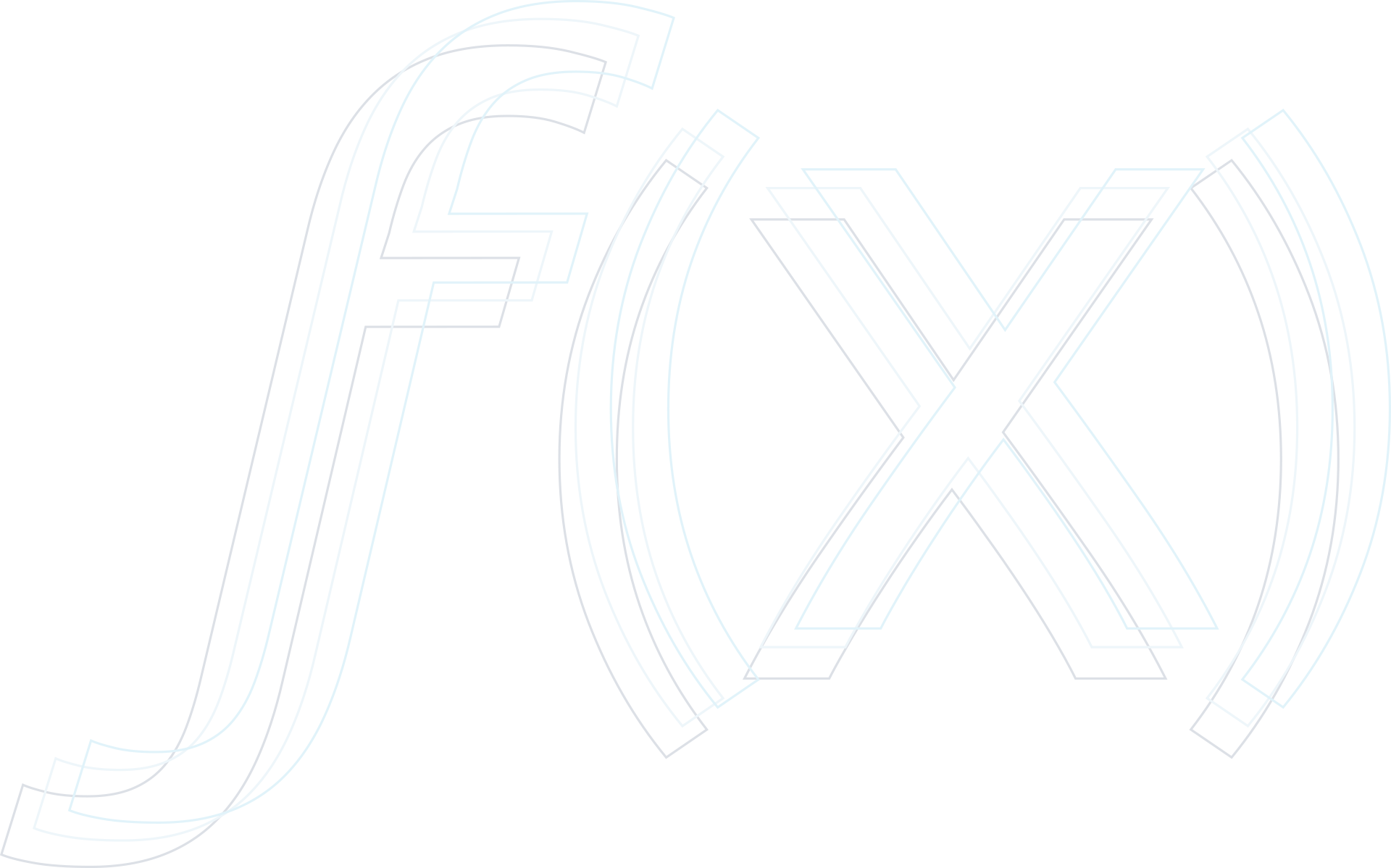 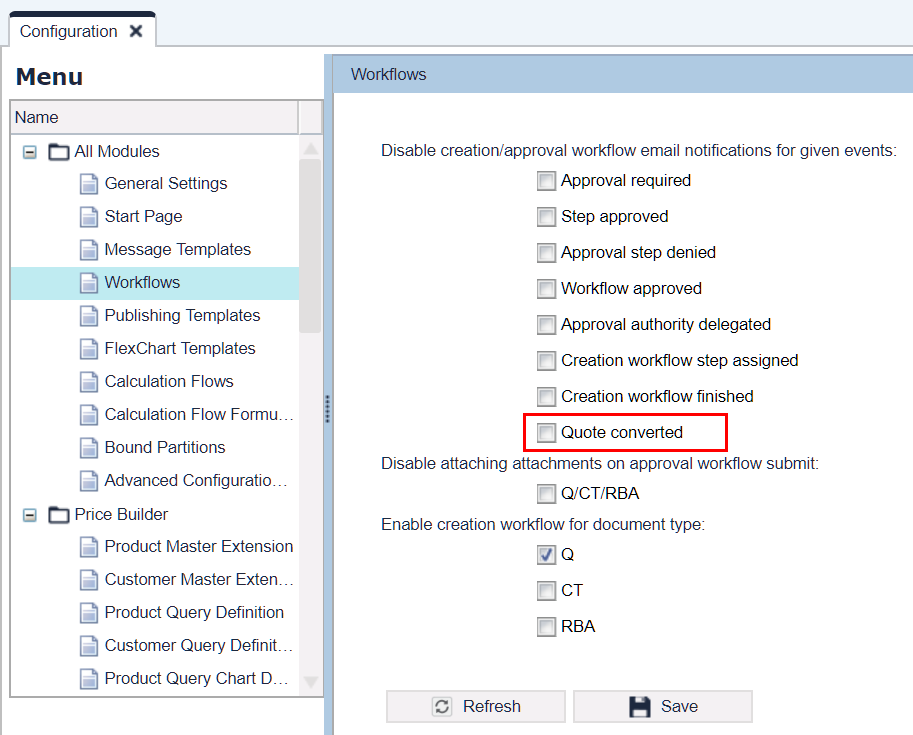 New message template – when a quote is converted to deal
Notification is sent to quote creator and submitter
11
QC Improvements
Smarter Work with Dates
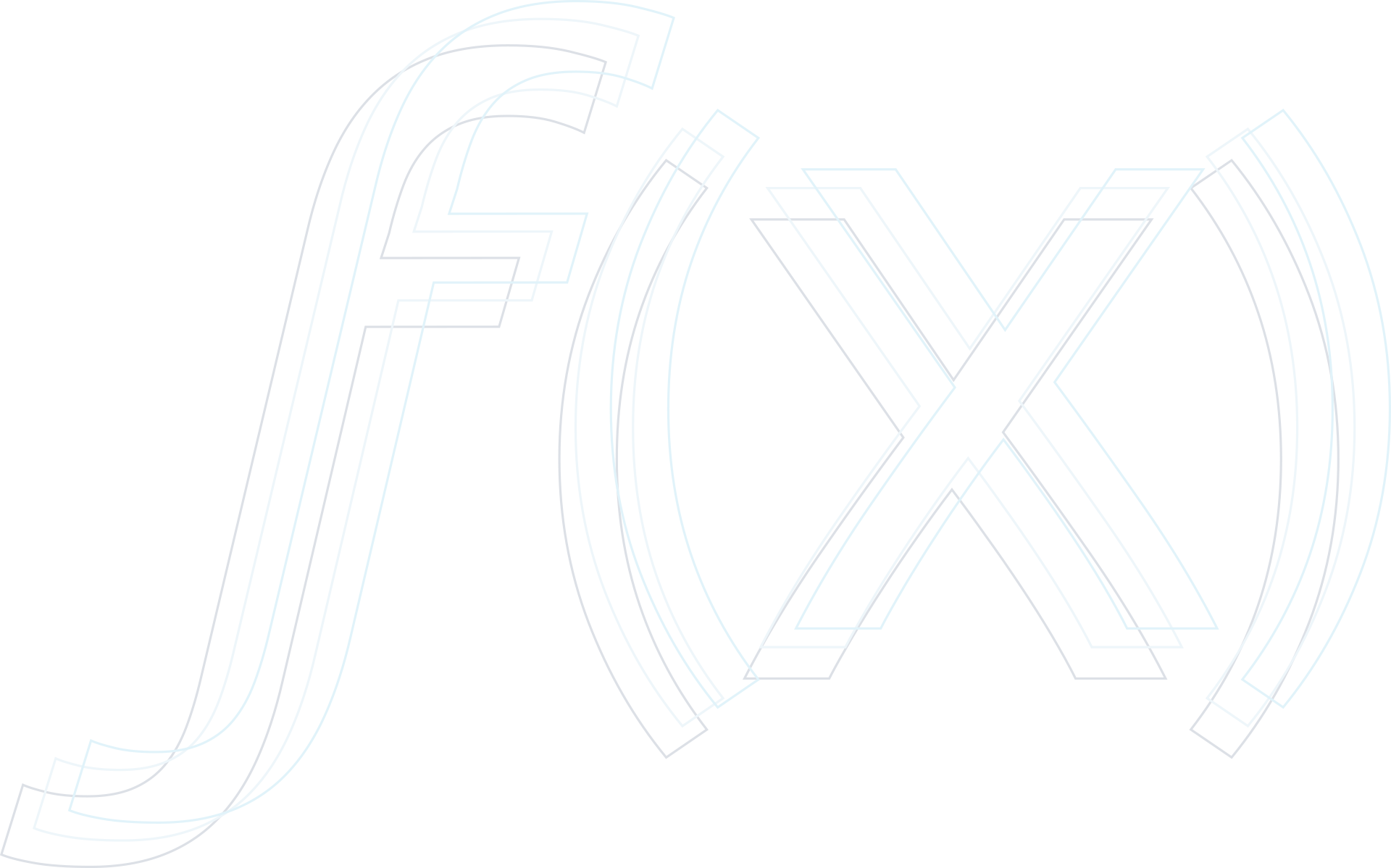 New behavior when copying a quote:
	"Expiry Date" and "Effective Date" in the past? 
	   + number of days (defined in configuration)
	             dates adjusted automatically
“Old Quote”
Effective Date:	01.01.2018
Expiry Date:		31.01.2018 (+30 days)

“Copy of Old Quote”
Effective Date:	19.04.2018 (today)
Expiry Date:		19.05.2018 (+30 days)
12
QC Improvements
Configurator Improvements
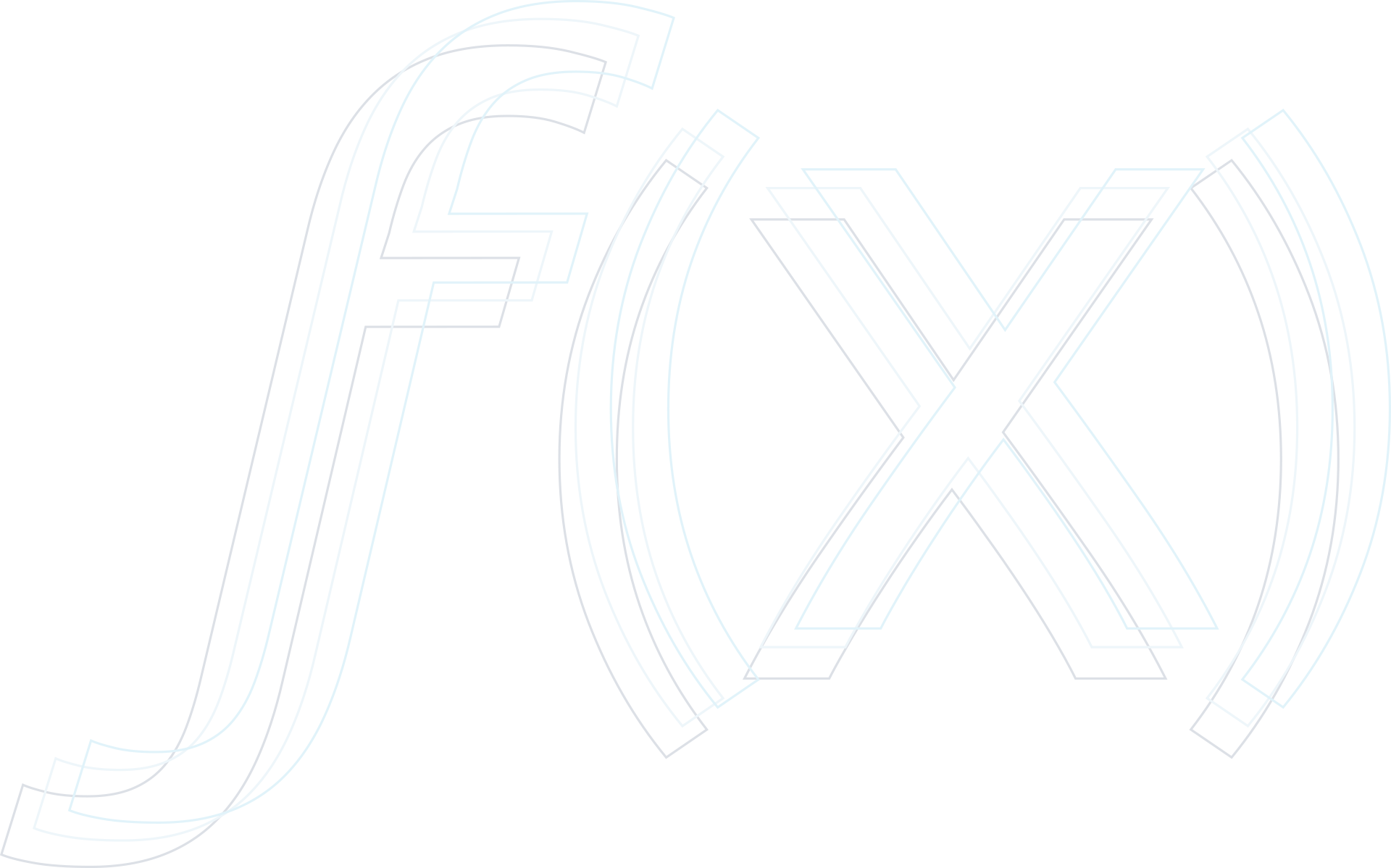 Automatic configurator refresh on every cell edit can be turned off (you do it manually then)
Done by entry context parameter "noCellRefresh"
Checkboxes and radio buttons can now be used in the configurator
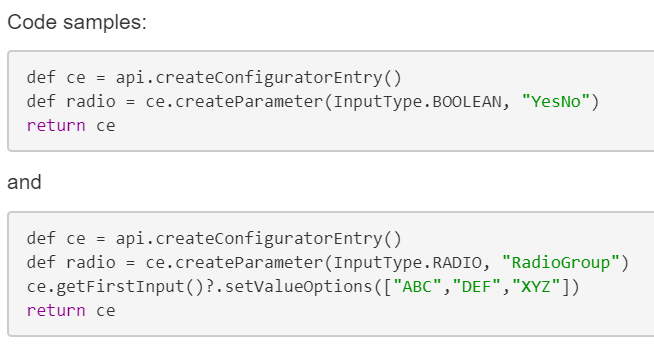 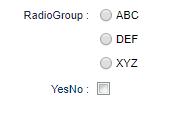 13
Release Highlights
QC + PM + RM Improvements
PB Improvements
PA Improvements
Workflow Improvements
Other Improvements
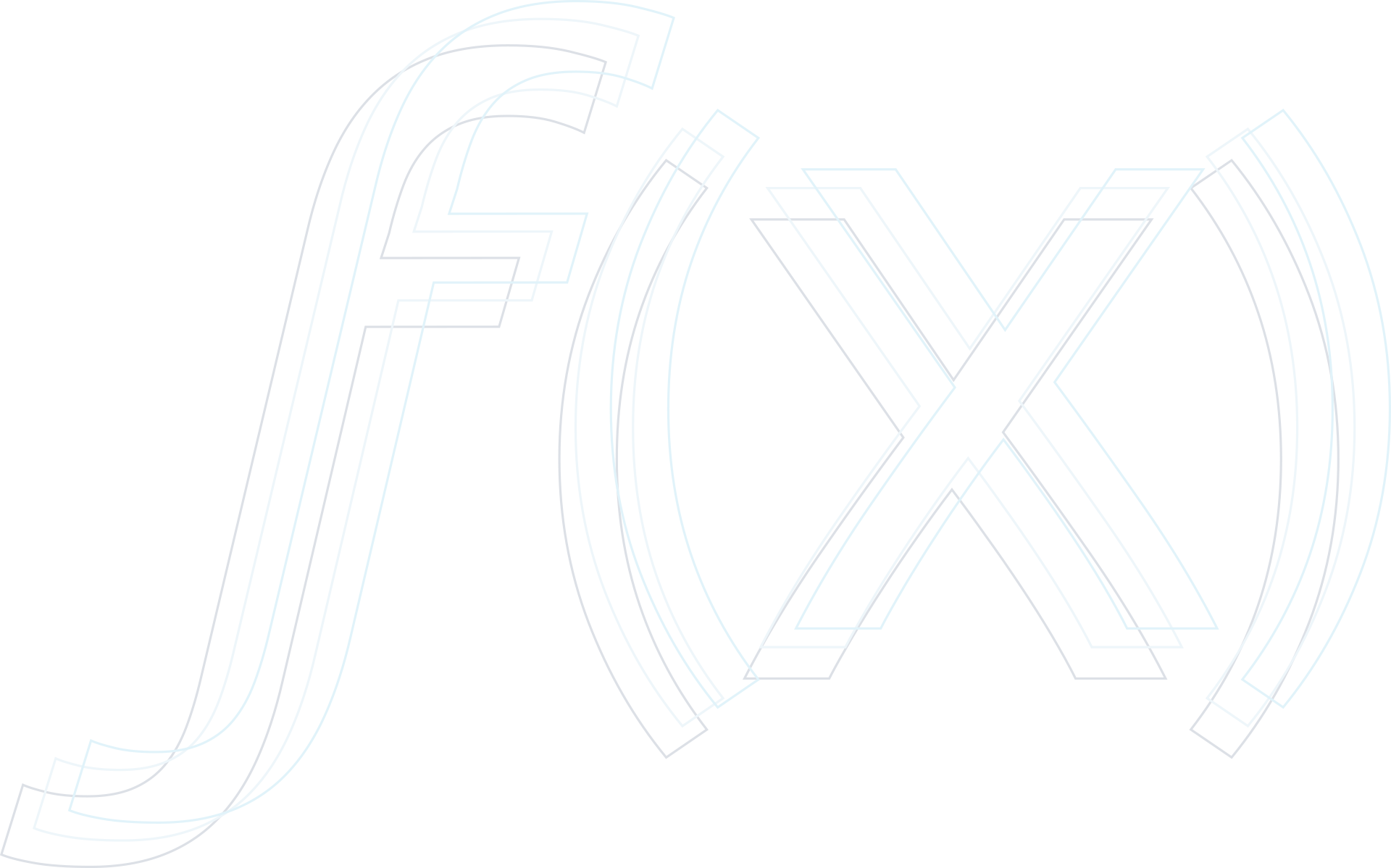 AGENDA
14
PB Improvements
More Control over Price Lists
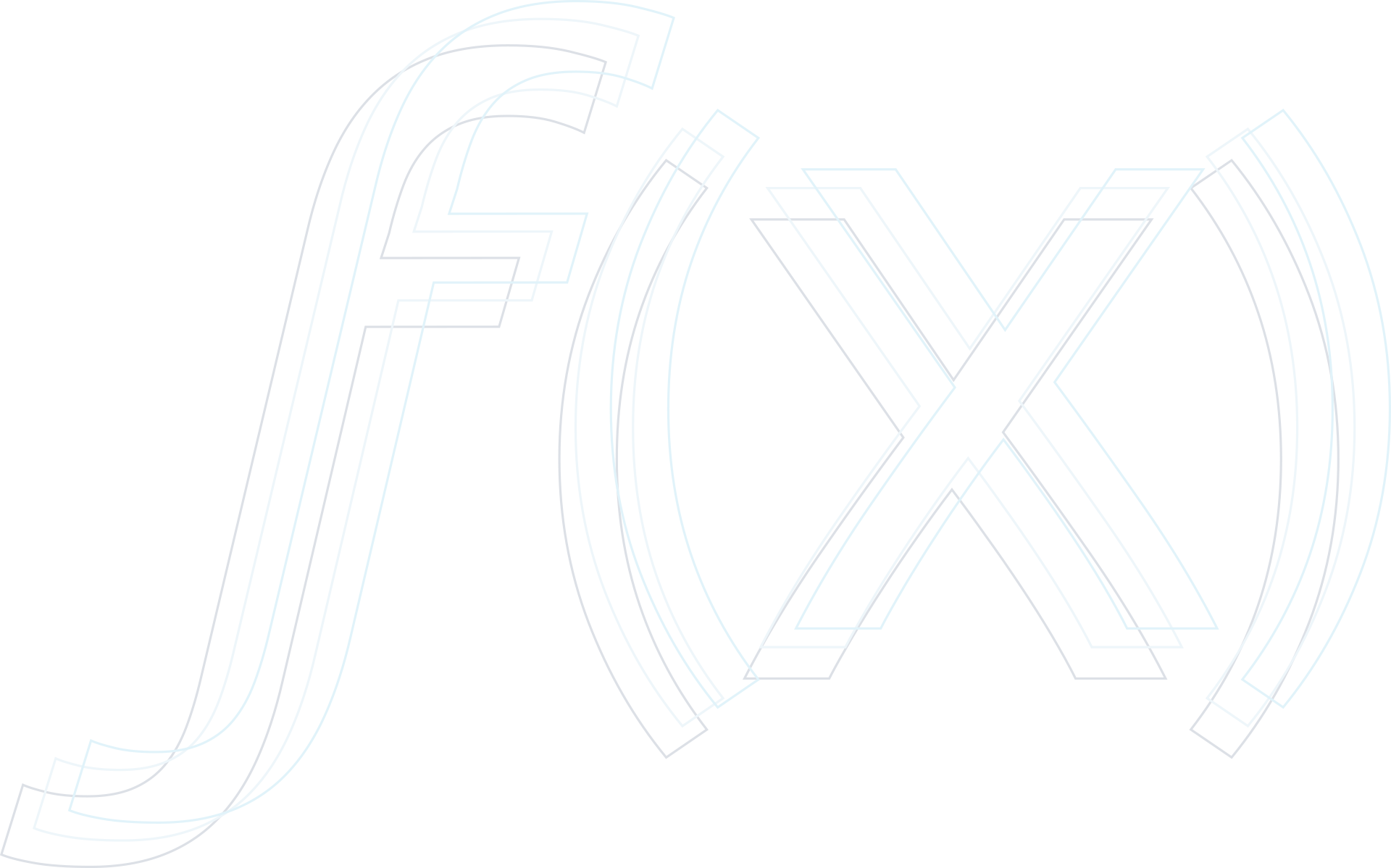 Selected Price List outputs can be made mandatory(to prevent cases when missing outputs cause integration issues, when e.g. importing approved price lists to SAP)
Enabled by a new configuration option mandatoryPLElements
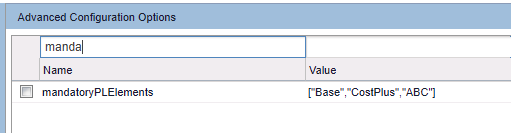 15
PB Improvements
Faster Adding of Products
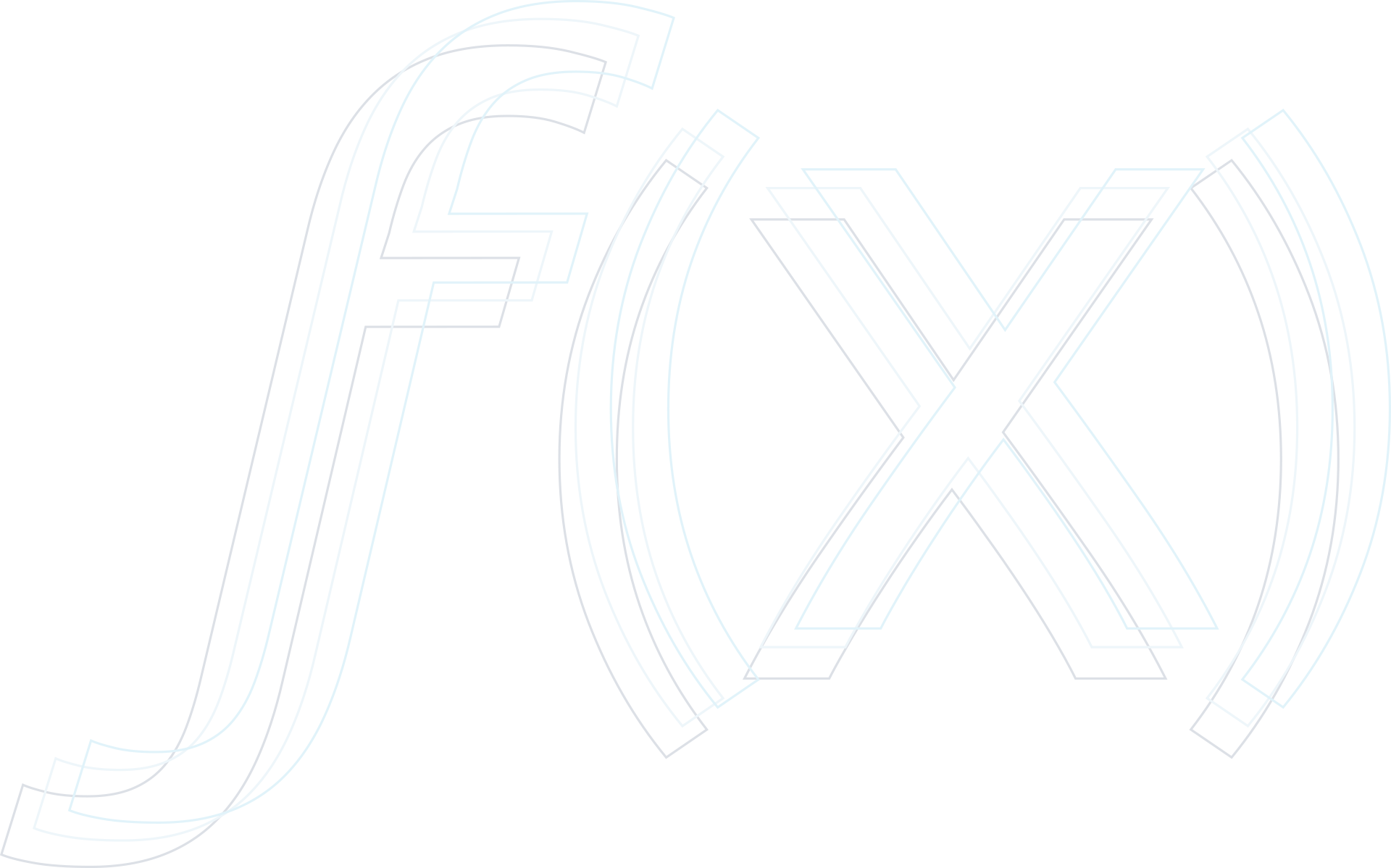 New products can be added to a LPG directly in the grid details view
No need to close the details view, add products and open the details again
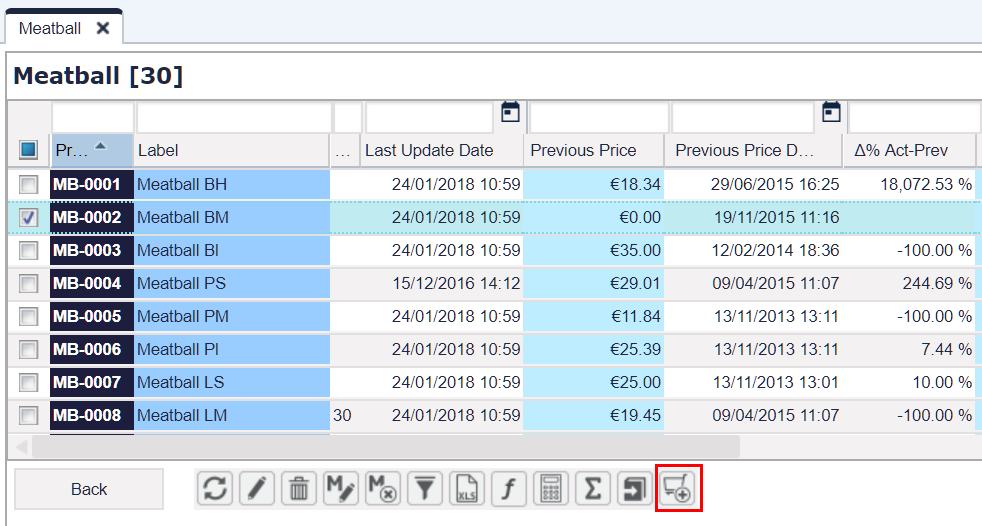 16
PB Improvements
More Flexibility in Configuration
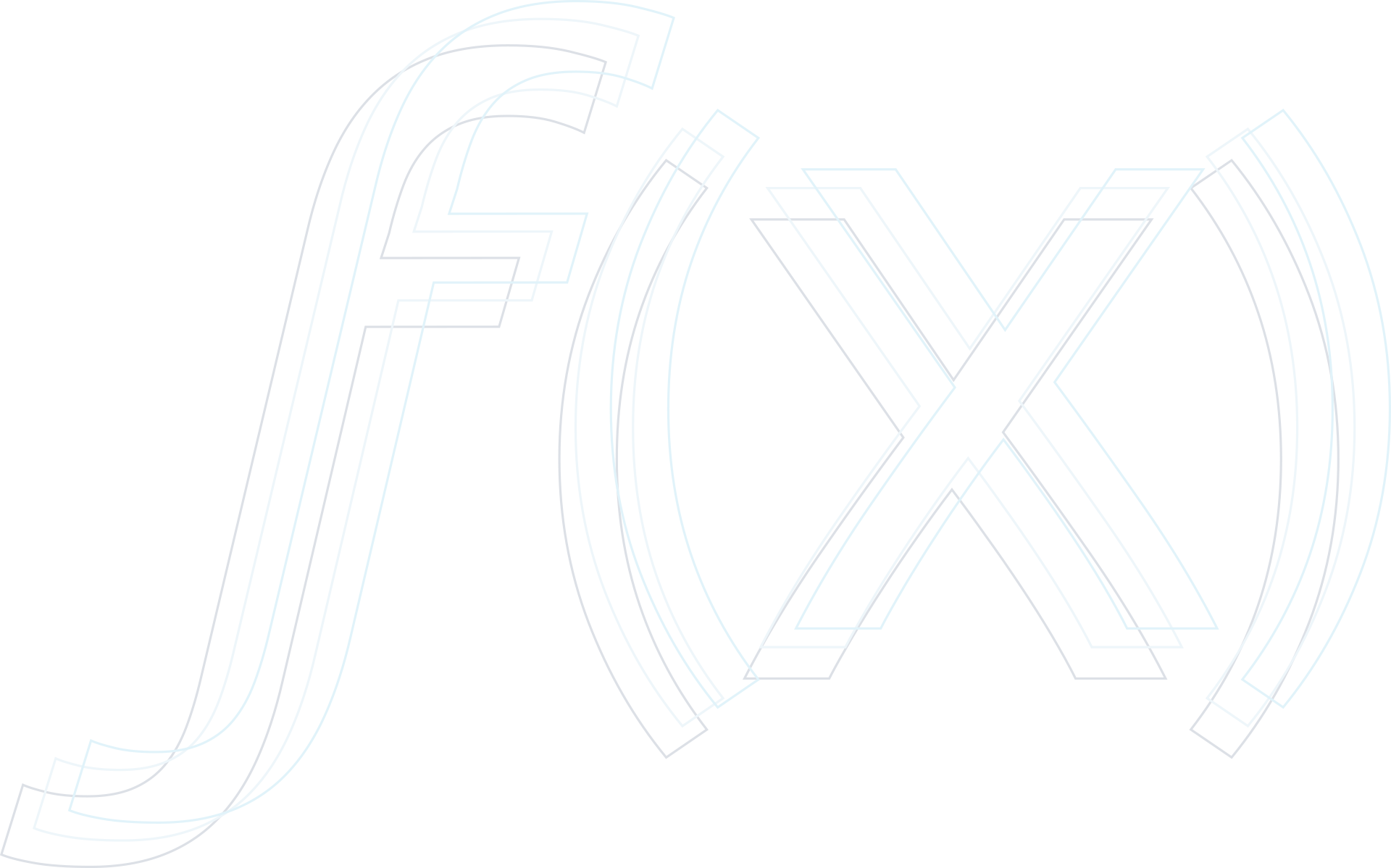 It is possible to independently edit PX/CX configurations (without regard to Product/Customer records editability)
Editability of a PX/CX record can be taken from the user group editability settings of the corresponding Product/Customer record
Example: 
Before: if user could  edit product MB-001, he could also edit product extension to MB-001
Now: you can choose that the user can edit only the extension, but not the product
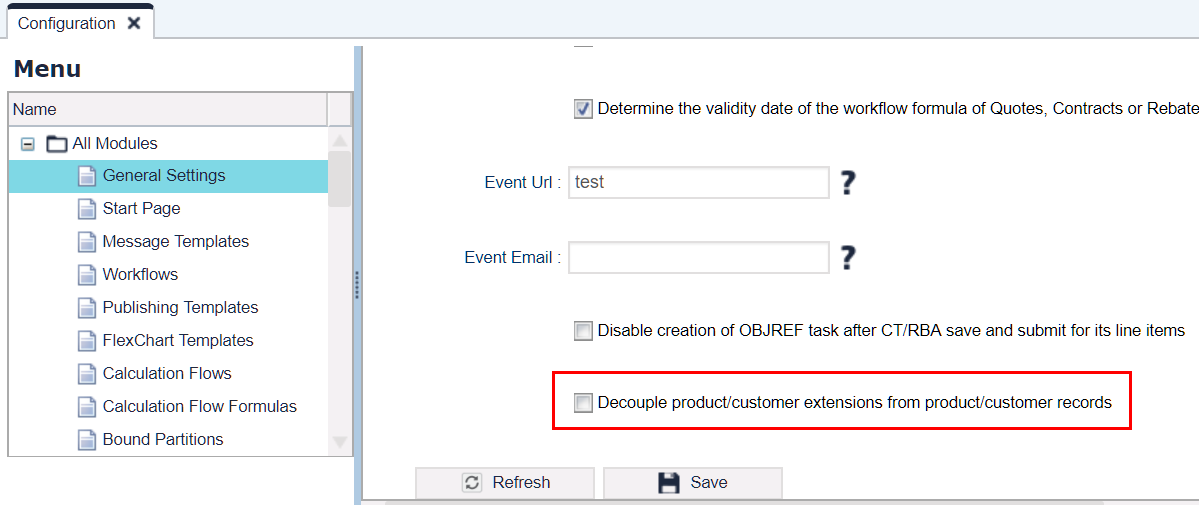 17
PB Improvements
More Control over CX Editing
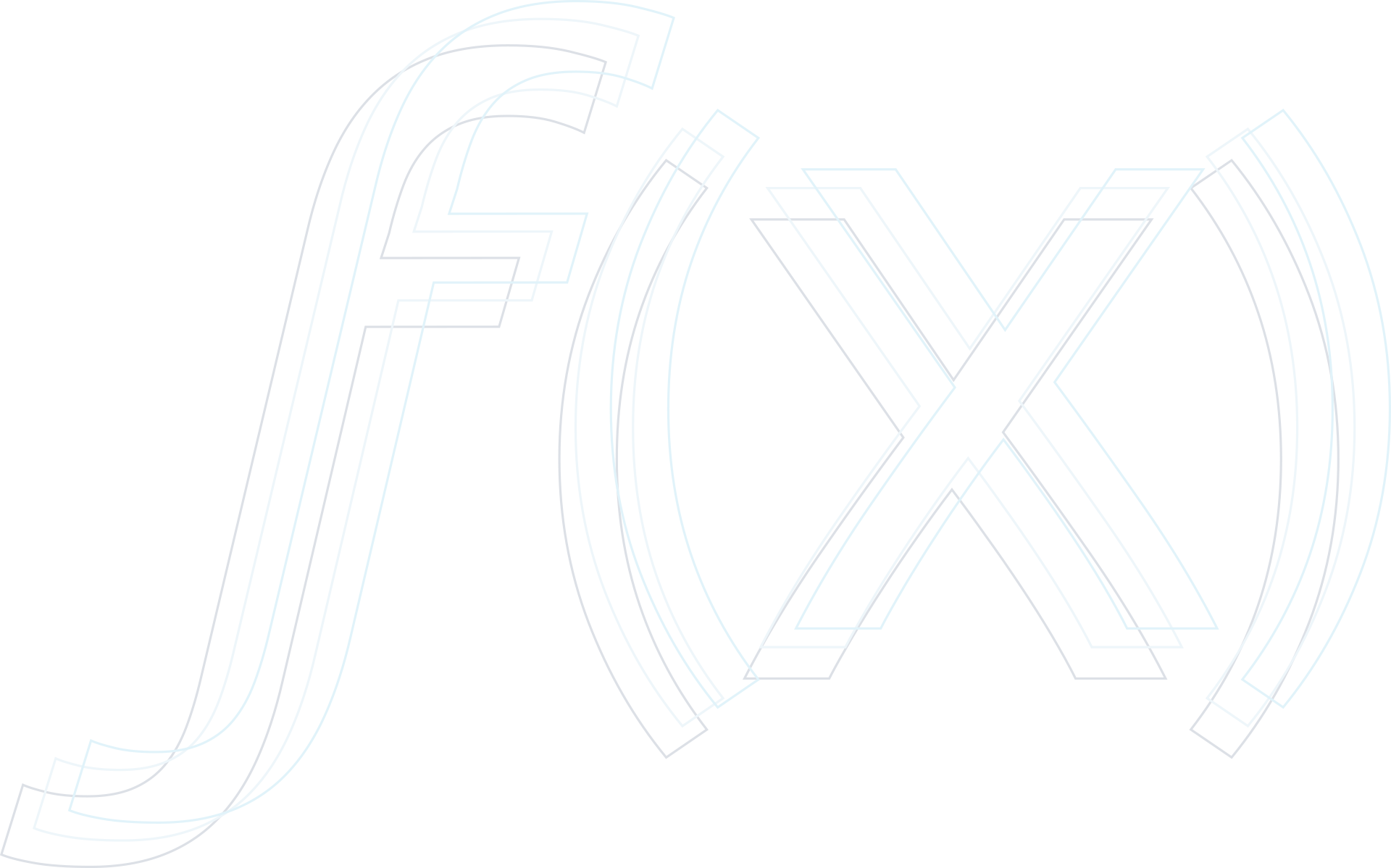 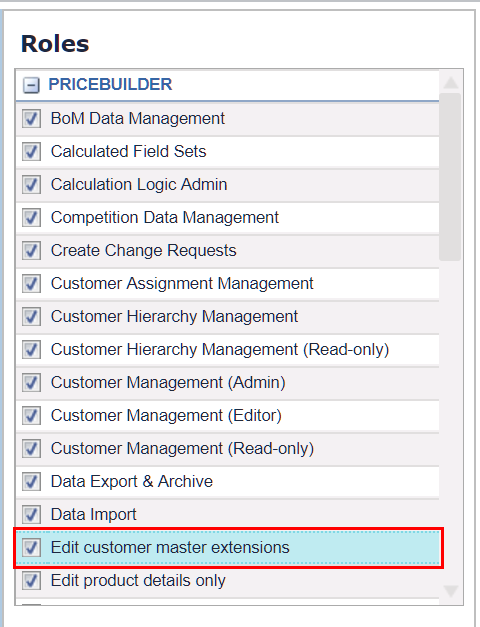 New role 'Edit customer master extensions' user 
To add, edit and delete Customer Extensions and access (read-only) Customer master details
18
PB Improvements
Faster Work with LPGs
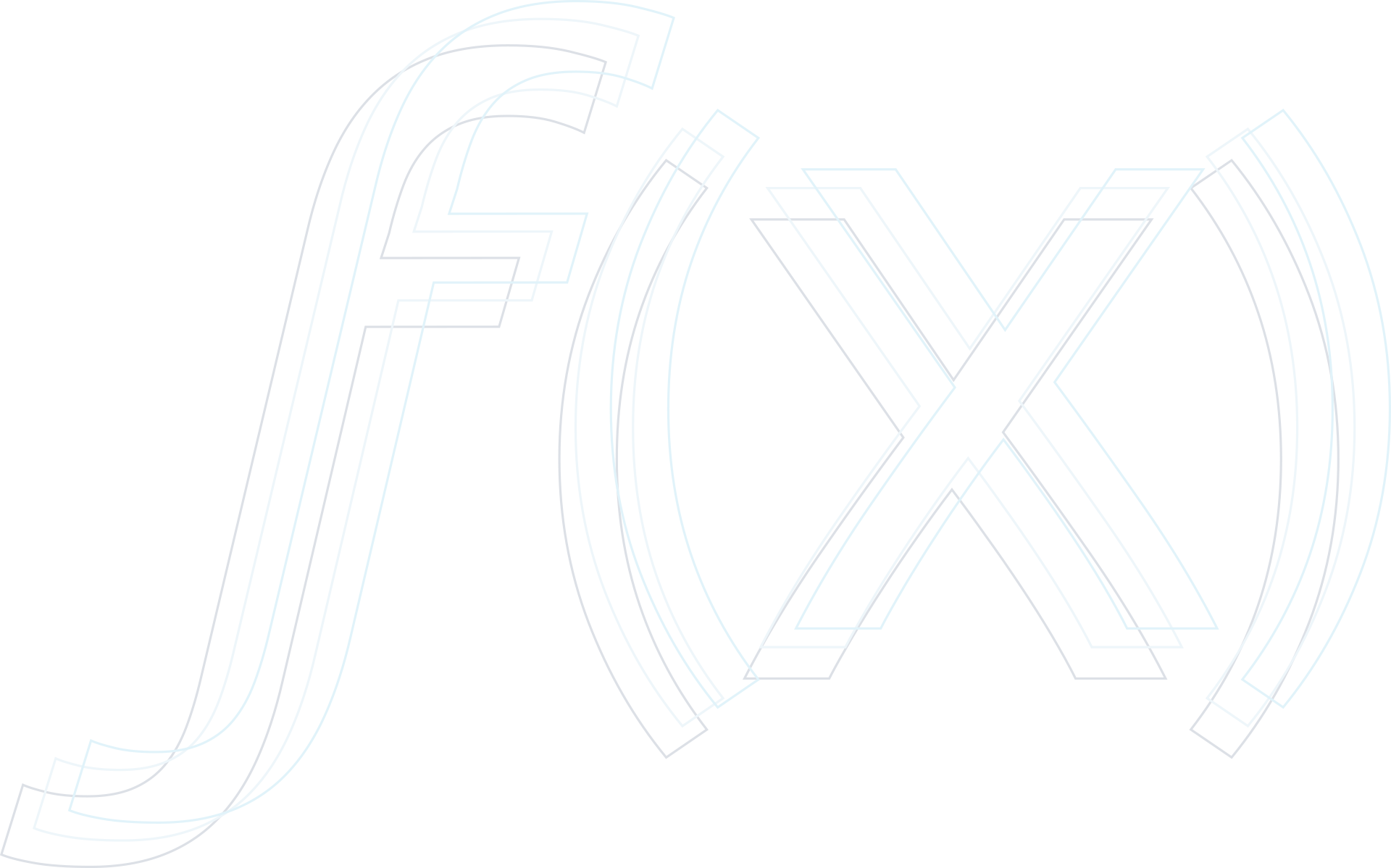 Possible to mass edit multiple overridable Live Price Grids fields
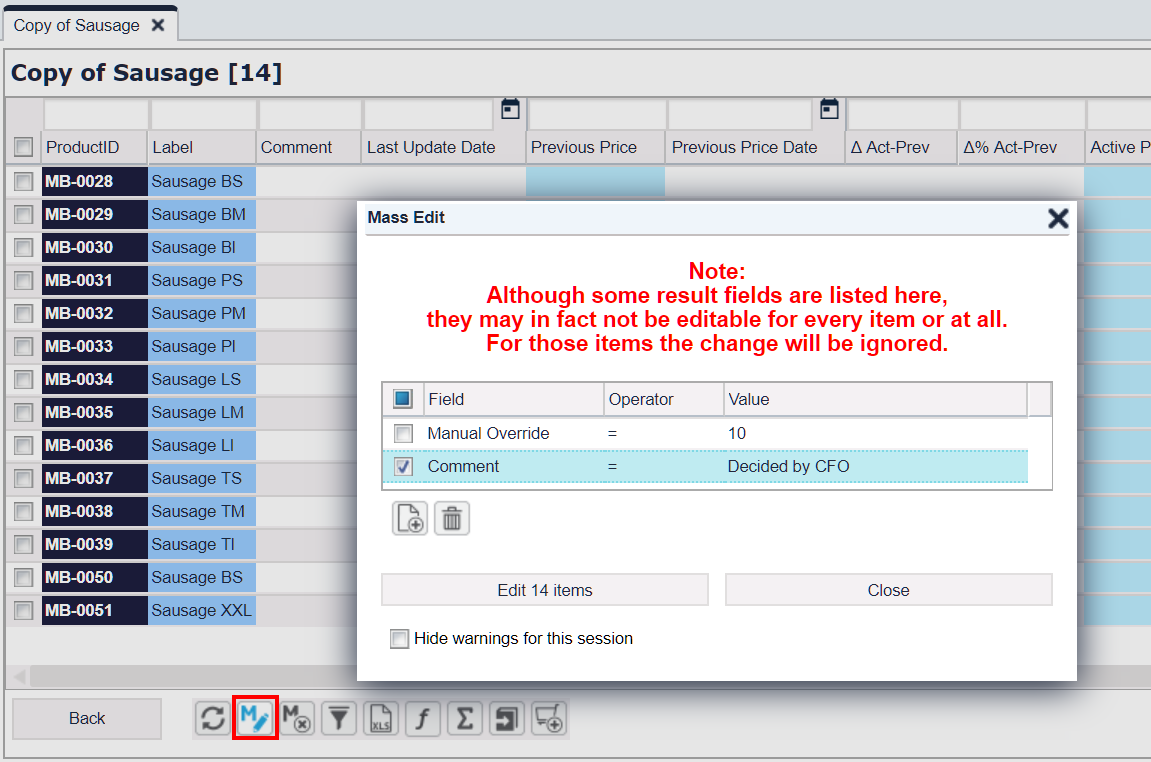 19
PB Improvements
More Control over PL Creation
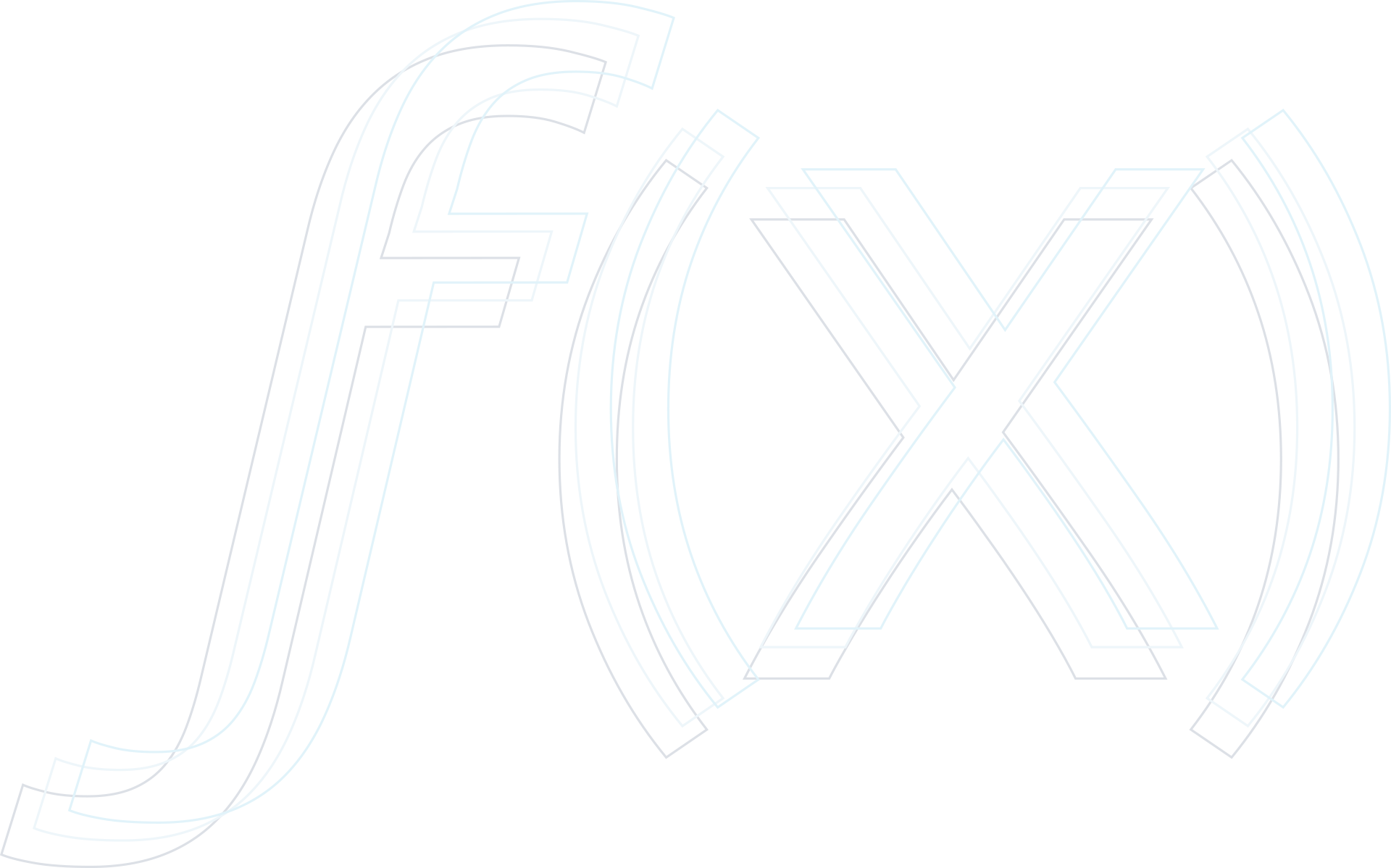 It is possible to specify calculation logics that will be available to users for selection when creating a new Price List 
You can also specify, which element from the selected logic will be preselected in the Result Price input field
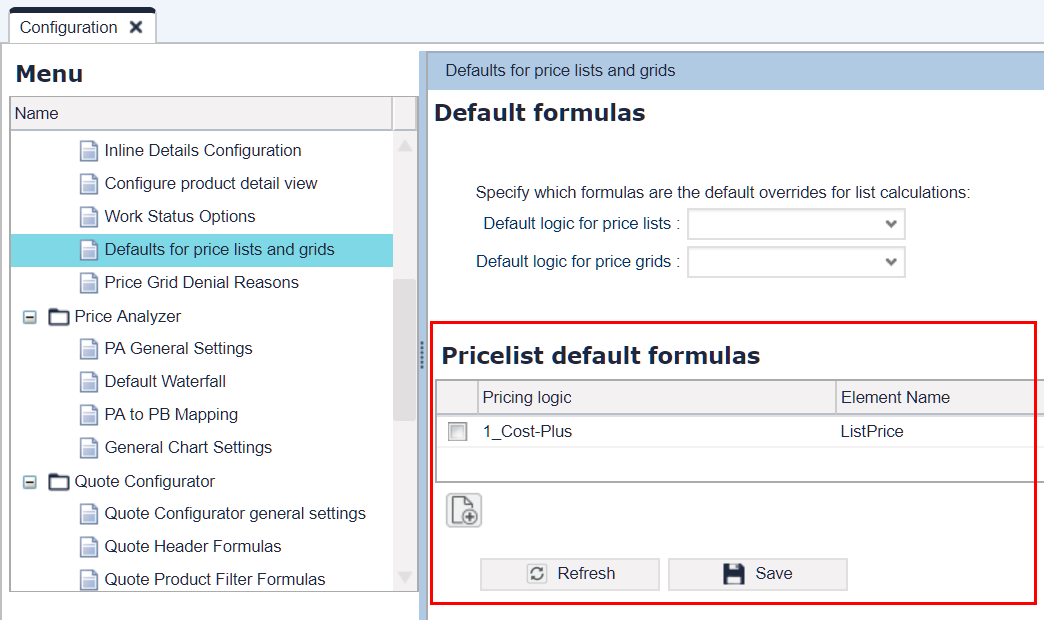 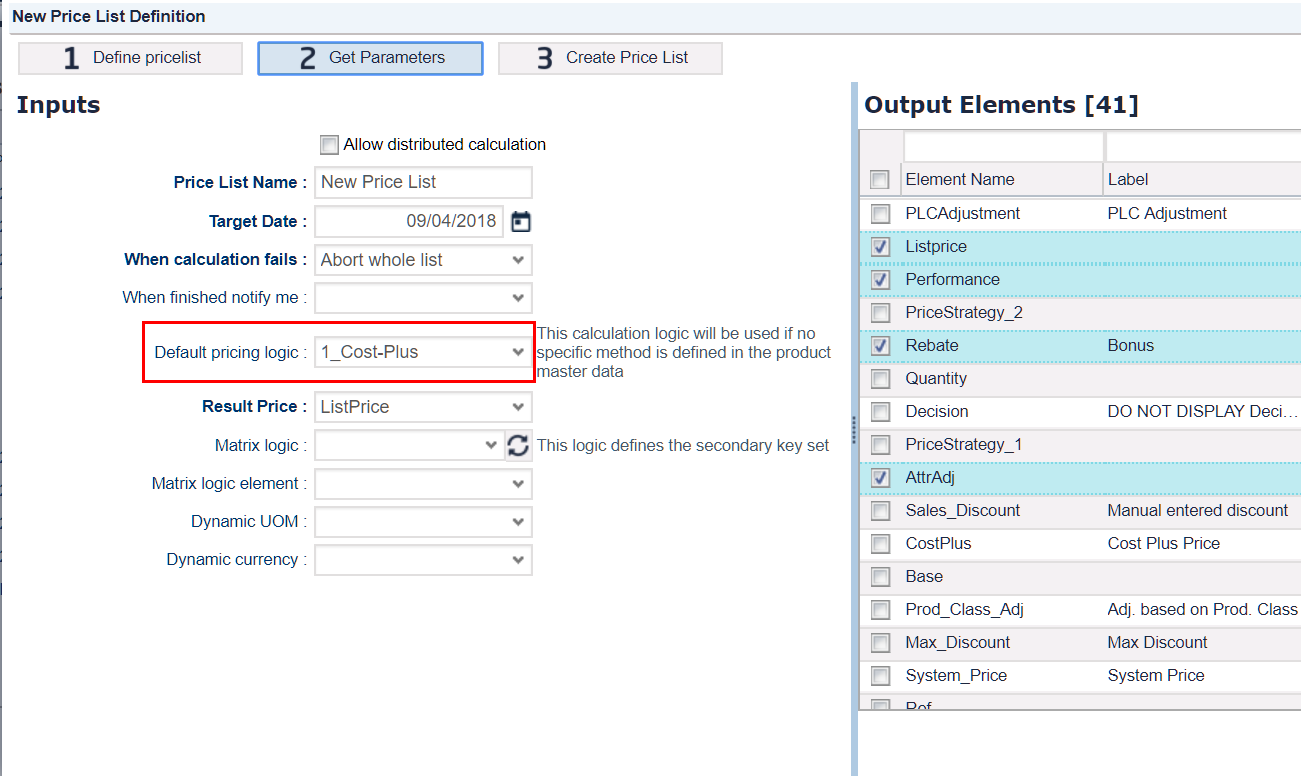 20
Release Highlights
QC + PM + RM Improvements
PB Improvements
PA Improvements
Workflow Improvements
Other Improvements
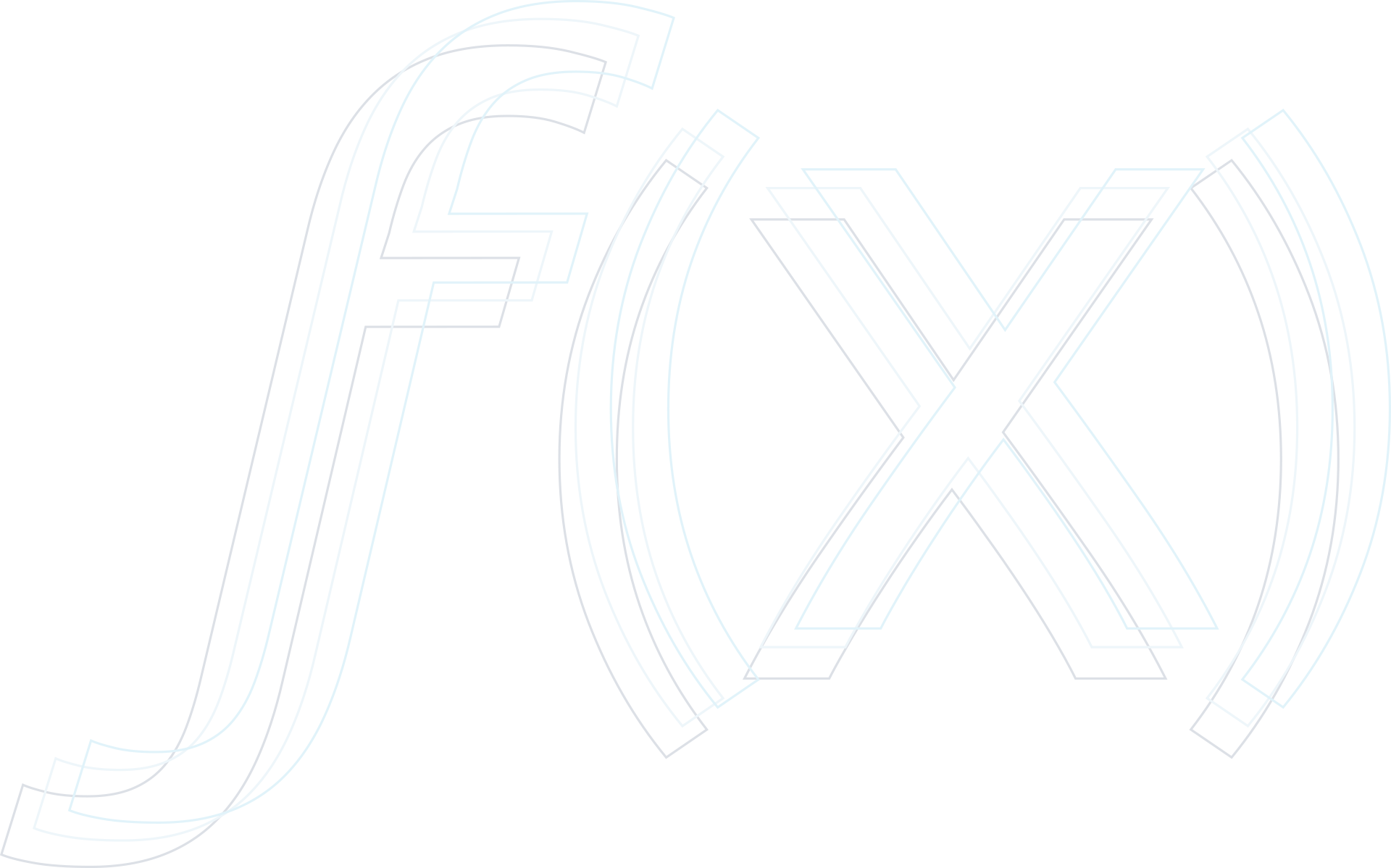 AGENDA
21
PA Improvements
Smoother Integration with ERP
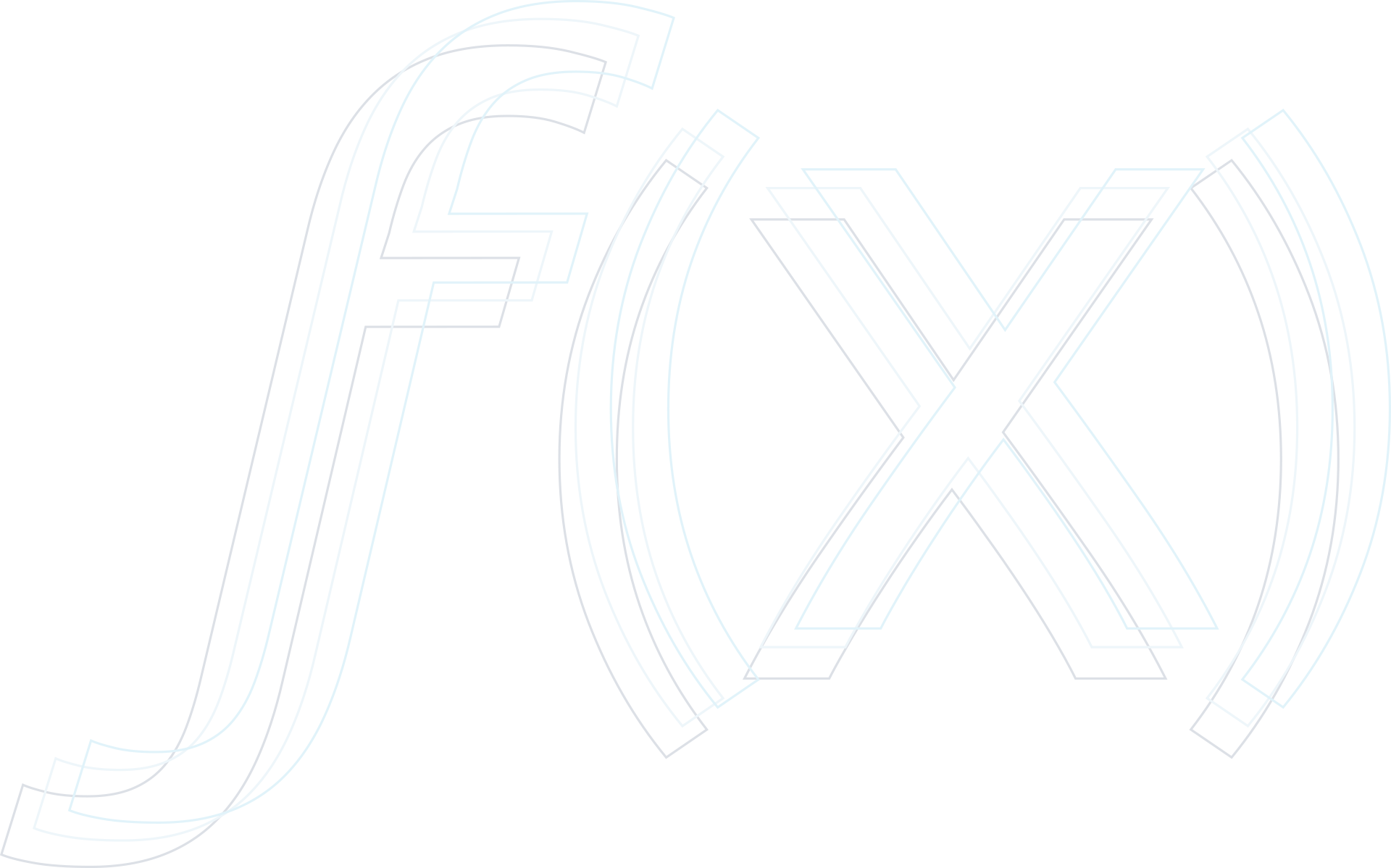 In some ERPs, there are more types of currencies. To accommodate for this need, PriceAnalyzer introduces: 
Document Currency (default)
Local Currency
Global Currency
& defined conversions among them
22
PA Improvements
More Flexibility with Currencies in Charts
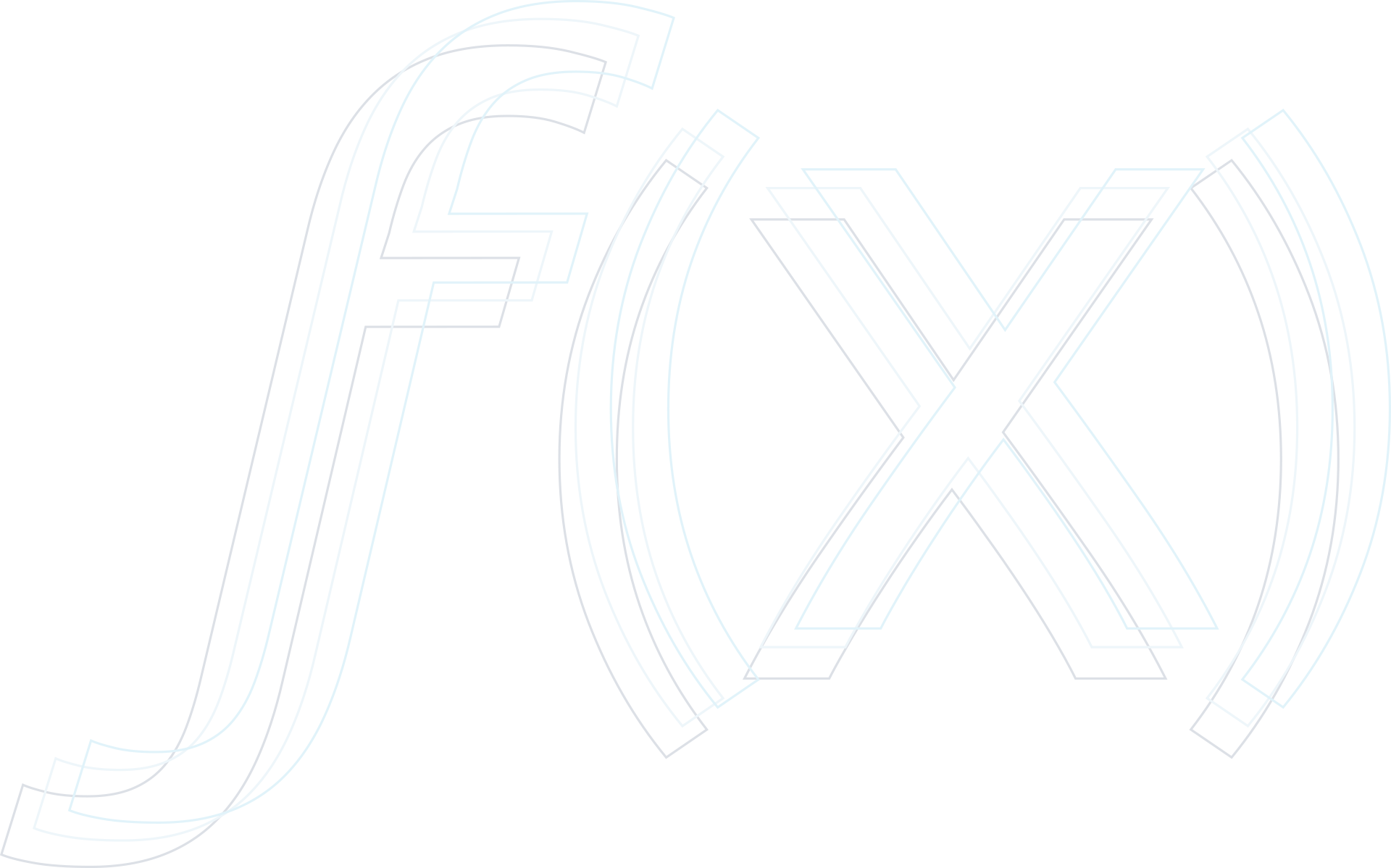 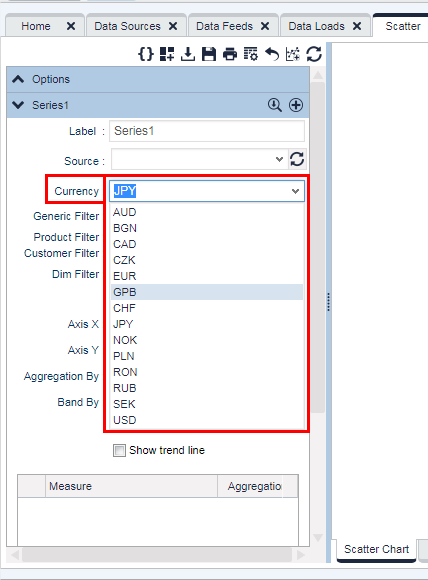 There used to be a limit to use maximum 10 currencies in PriceAnalyzer charts or queries
Now you can use all of the implemented currencies
23
PA Improvements
Charts and Dashboards Improvements
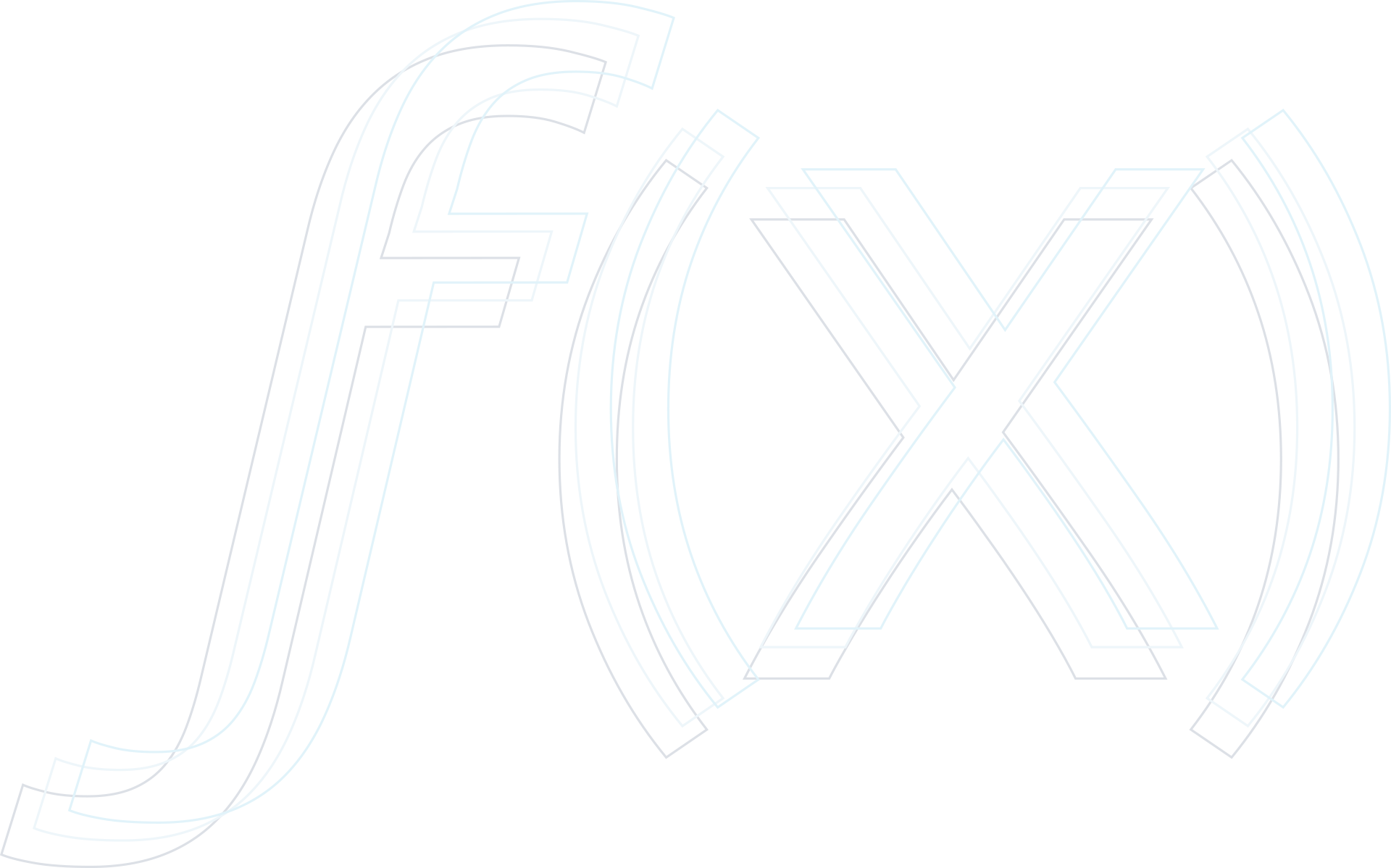 Drill Down and Zoom in charts can be disabled
Useful features for interactive embedded dashboards:
onRowClick() and onCellClick() events are supported in the chart's Data tab (except for Waterfalls)
BarLine charts now support click events on the bars and points
Generic, Aggregation and Dim filters can be displayed for charts embedded in dashboards (and can be editable)
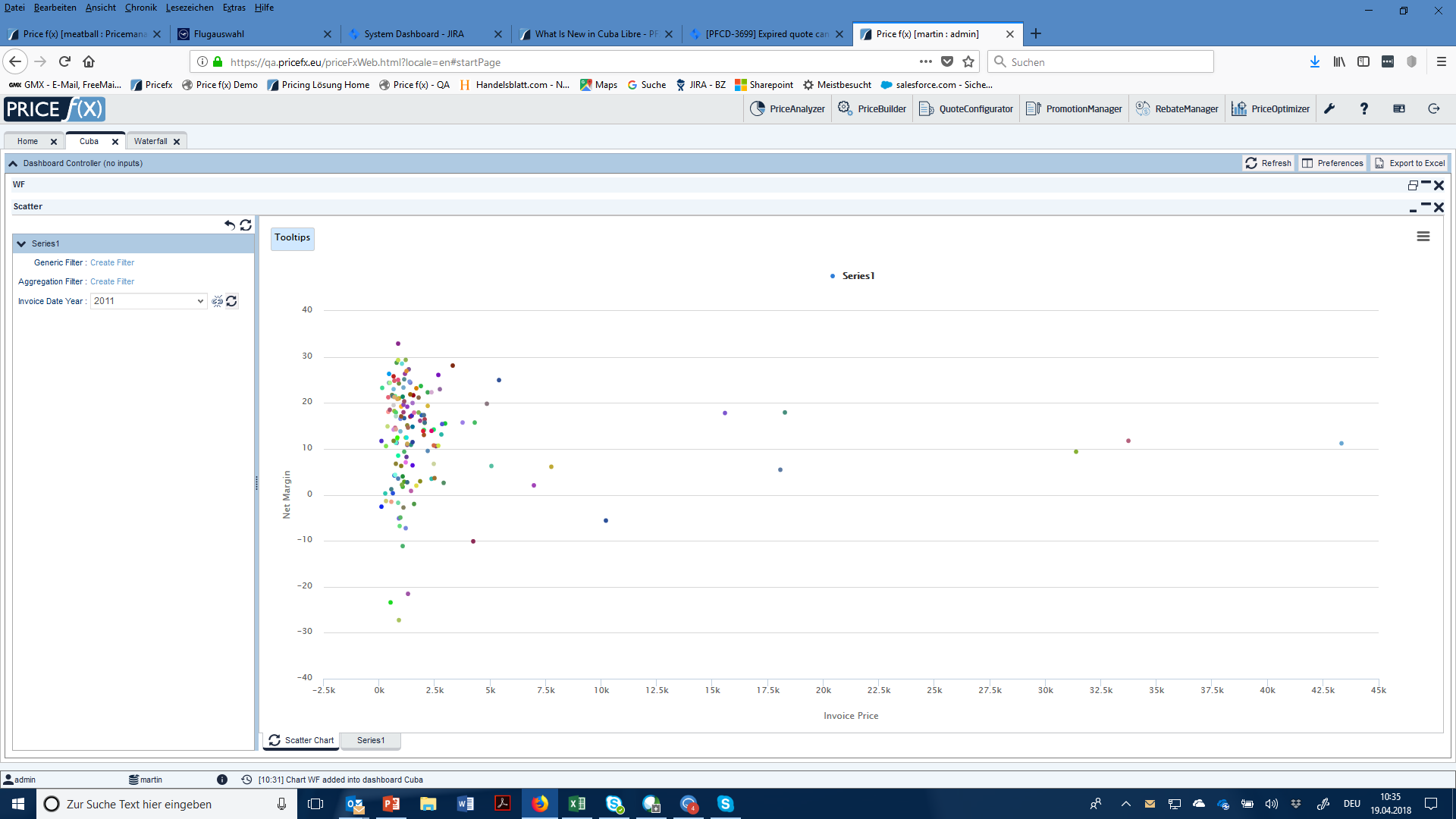 24
PA Improvements
Dashboard UI Enhanced
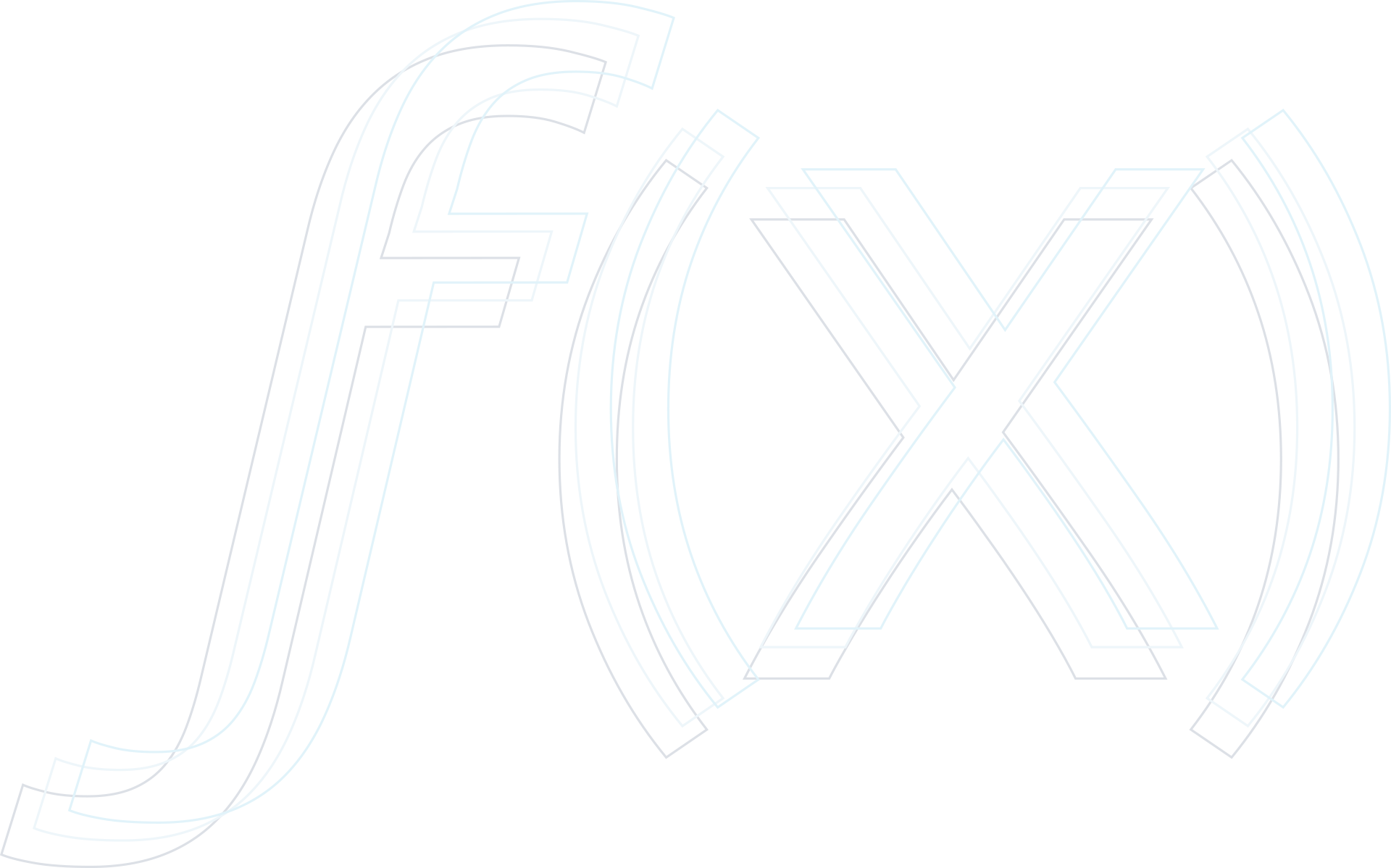 Dashboard inputs controller adapts the number of columns according to its width






Possible to show/hide the inputs
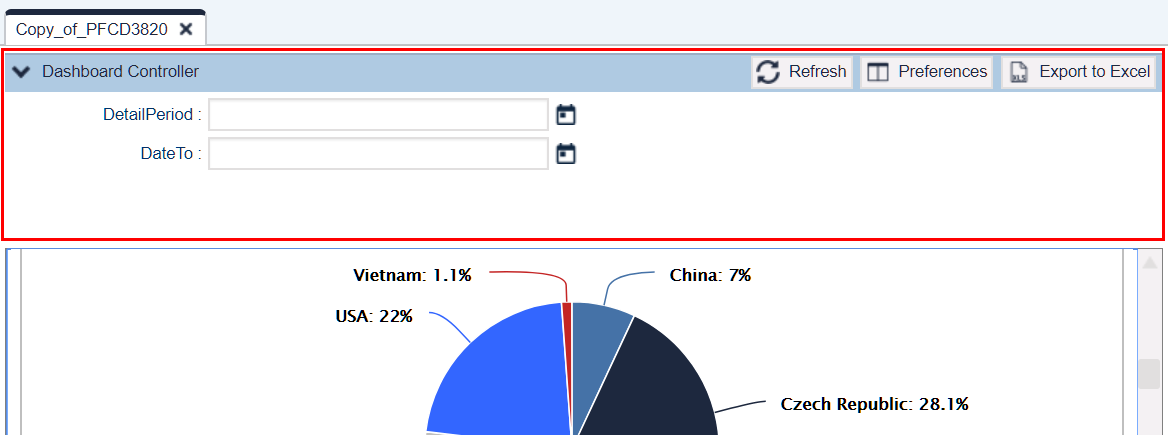 25
PA Improvements
Easier Work with Dashboards on Home Page
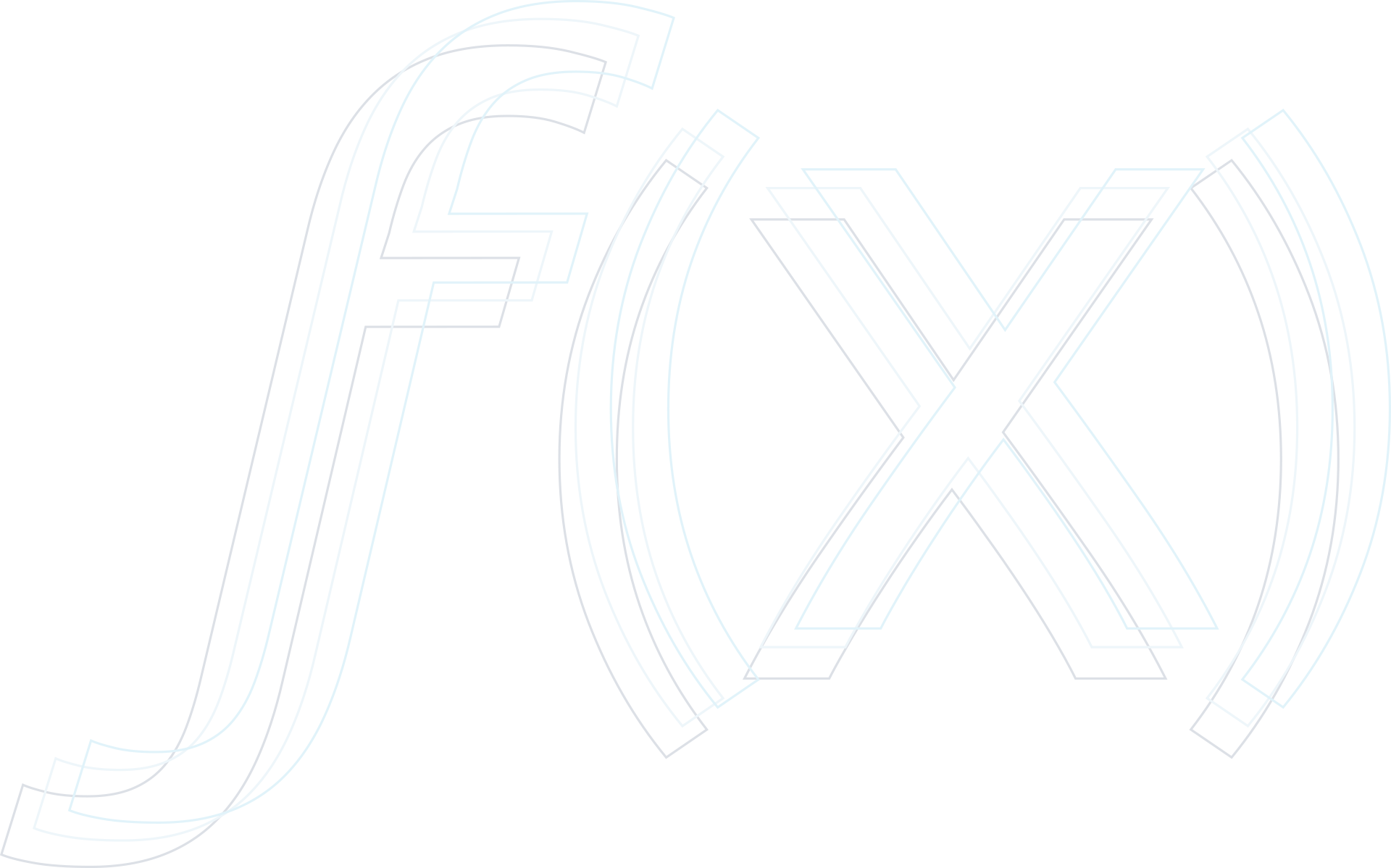 New column called Category – enables to group or filter the dashboard list on the Home page
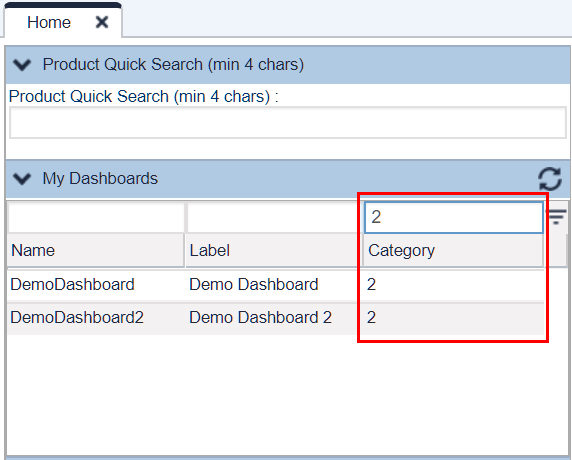 26
Release Highlights
QC + PM + RM Improvements
PB Improvements
PA Improvements
Workflow Improvements
Other Improvements
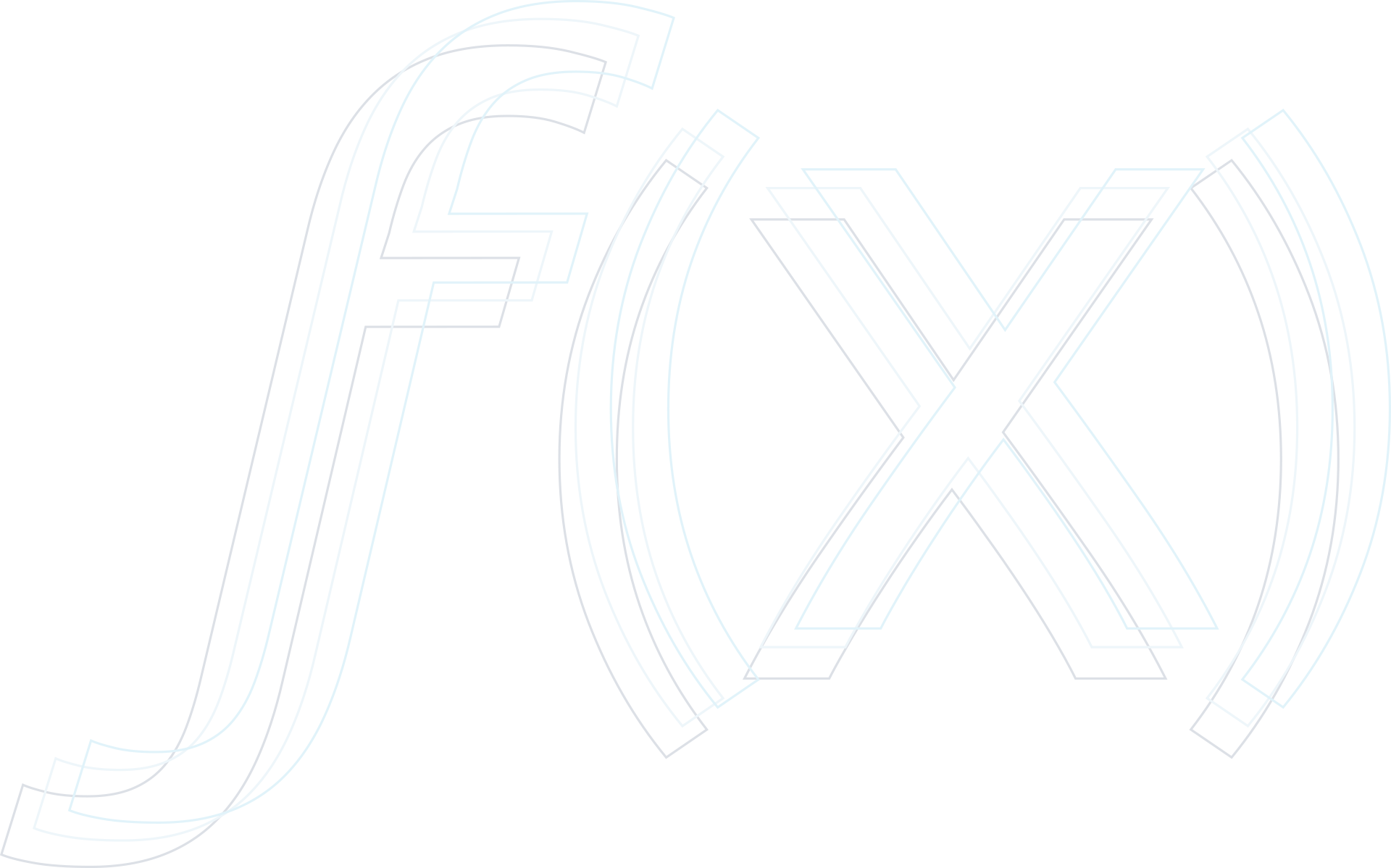 AGENDA
27
Workflow Improvements
More Flexible Workflow
You can pass through an approval step without any need for approval and still keep a record of the step itself
The workflow logic has access to the previous workflow run and can decide if the previous approvals are still valid regarding the changes (per approval node)
This is useful when a workflow is run for the second time - approvers who approved in the first run can be skipped
To configure it, use:
api.findPreviousApprovableState()
api.findPreviousWorkflowInfo()
ALREADY SATISFIED (workflow step state)
Approver 1
Approver 2
Submitter
Approver 1
Approver 2
Submitter
28
Workflow Improvements
More Flexible Workflow
You can select a WF step to go to:
Mark (flag) a workflow step
Use this flag in the workflow logic
When the workflow is run next time, it goes to the marked step




Example: Before, if an approver denied the workflow it went back to the creator. Now the approver who denies can select to which workflow step the contract should go back to.
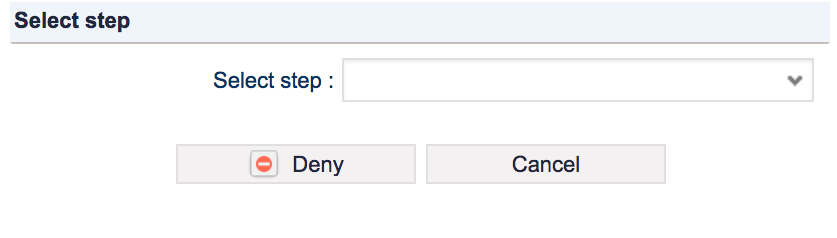 Approver 1
Approver 2
Submitter
29
Workflow Improvements
More Automation for Quotes
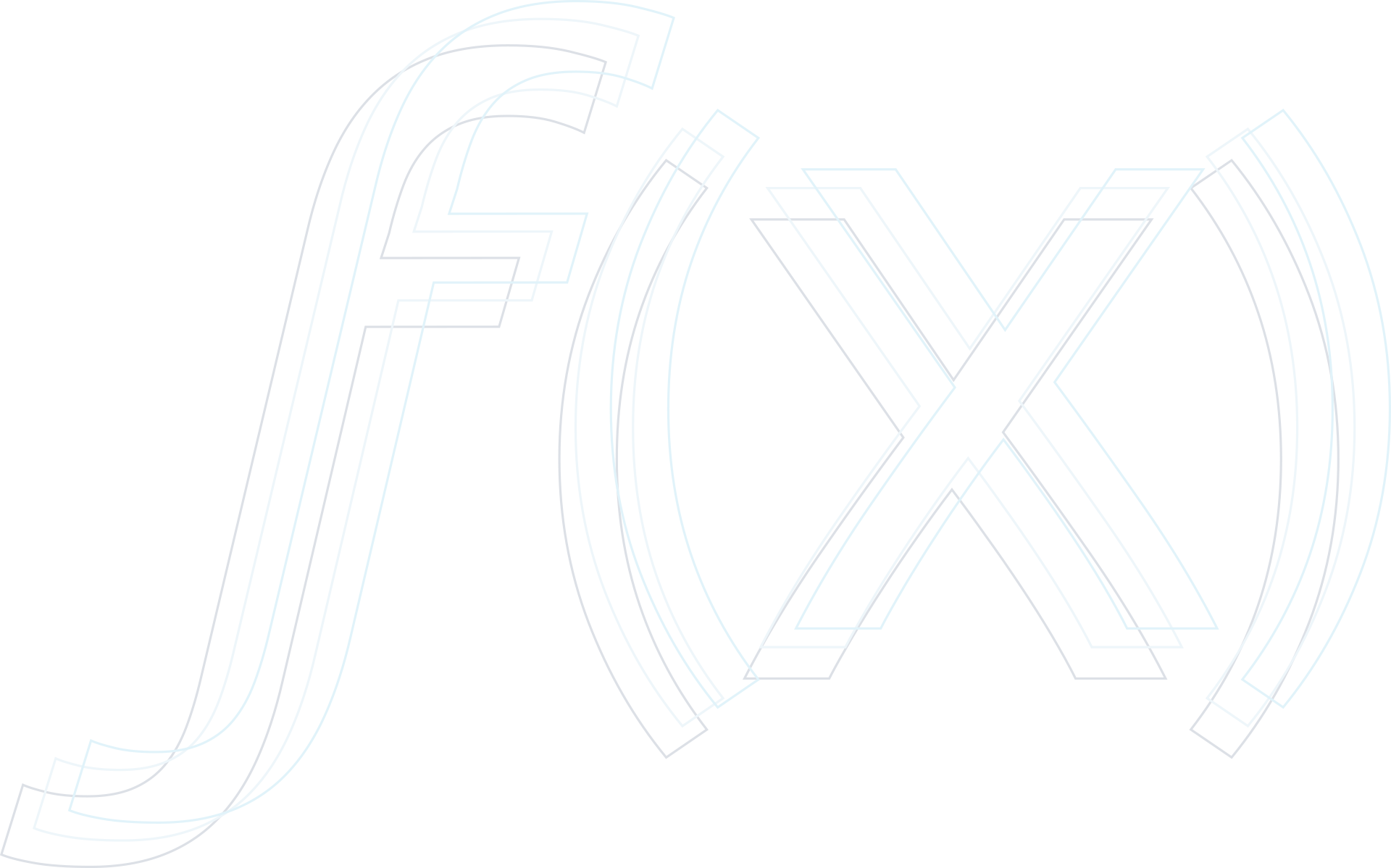 Quotes can be converted to deal automatically during the approval workflow 
Use the withAutoConvertToDeal() method in the workflow formula
30
Release Highlights
QC + PM + RM Improvements
PB Improvements
PA Improvements
Workflow Improvements
Other Improvements
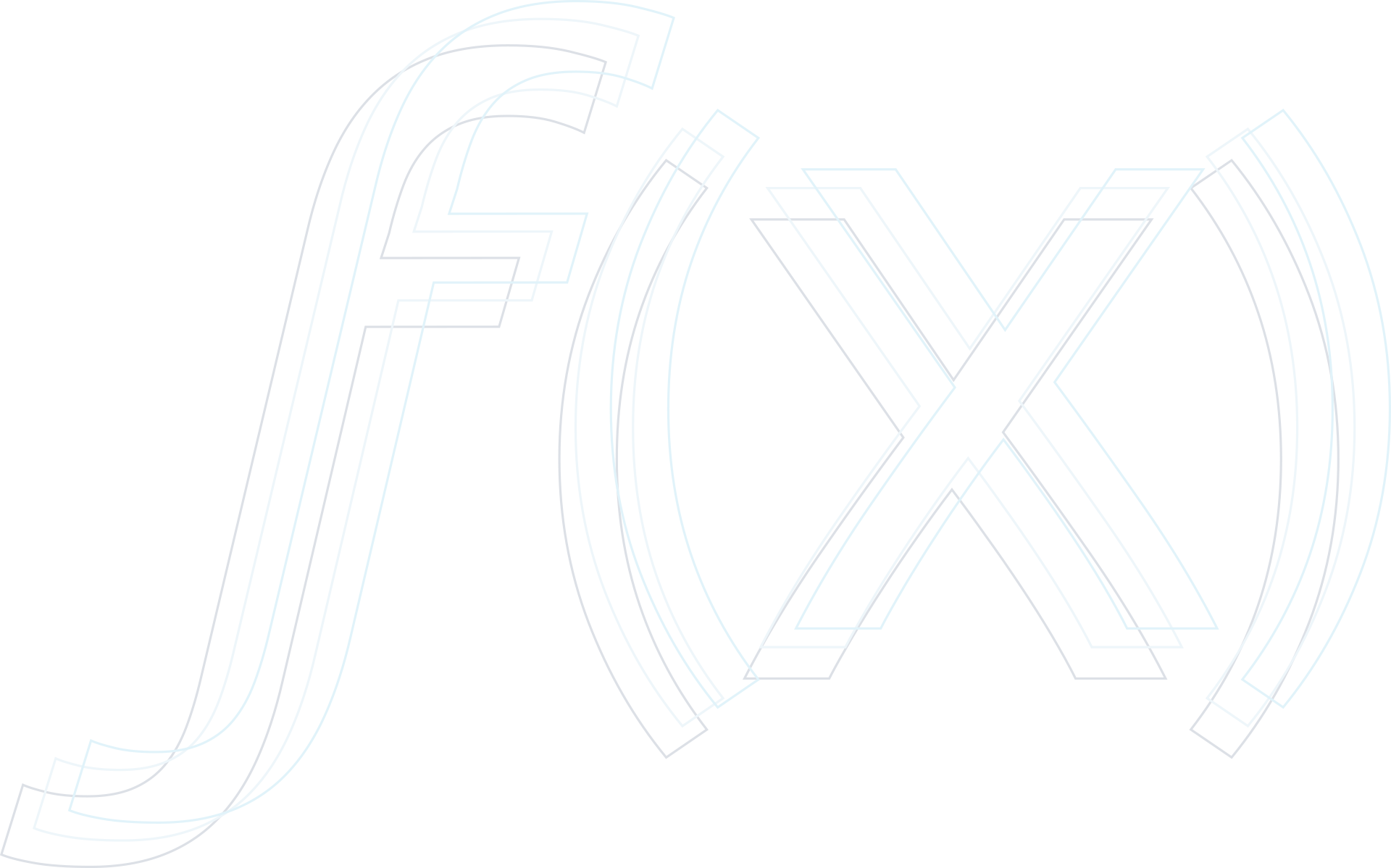 AGENDA
31
Backend Improvements
Shared Cache
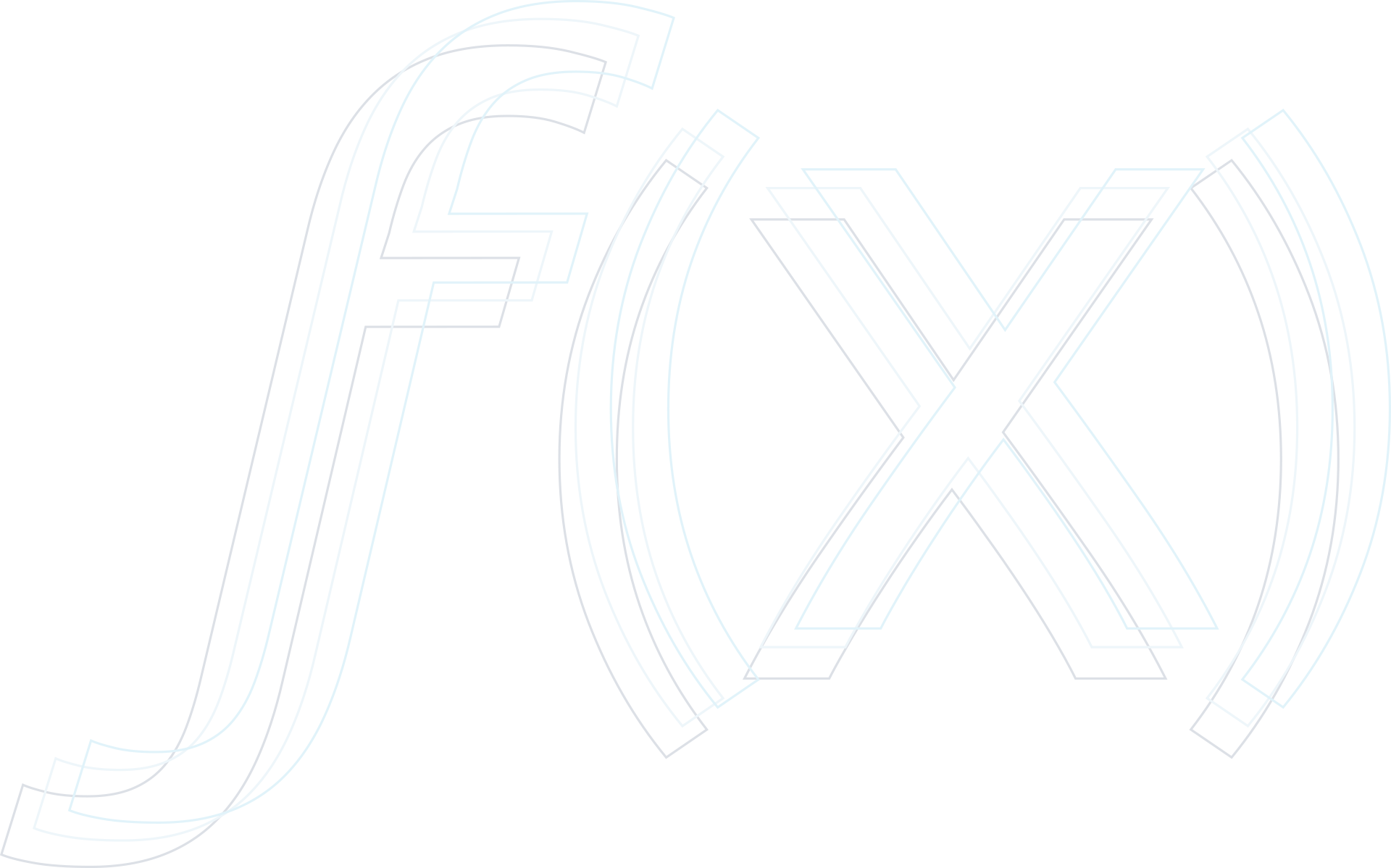 api.global cache is shared now between: 
header logic  and line item logic 
Applies to: 
Quotes, Contracts and Rebate Agreements
Pre-phase of header and lines (not between lines and post-phase).
32
Backend Improvements
More Control for Admins
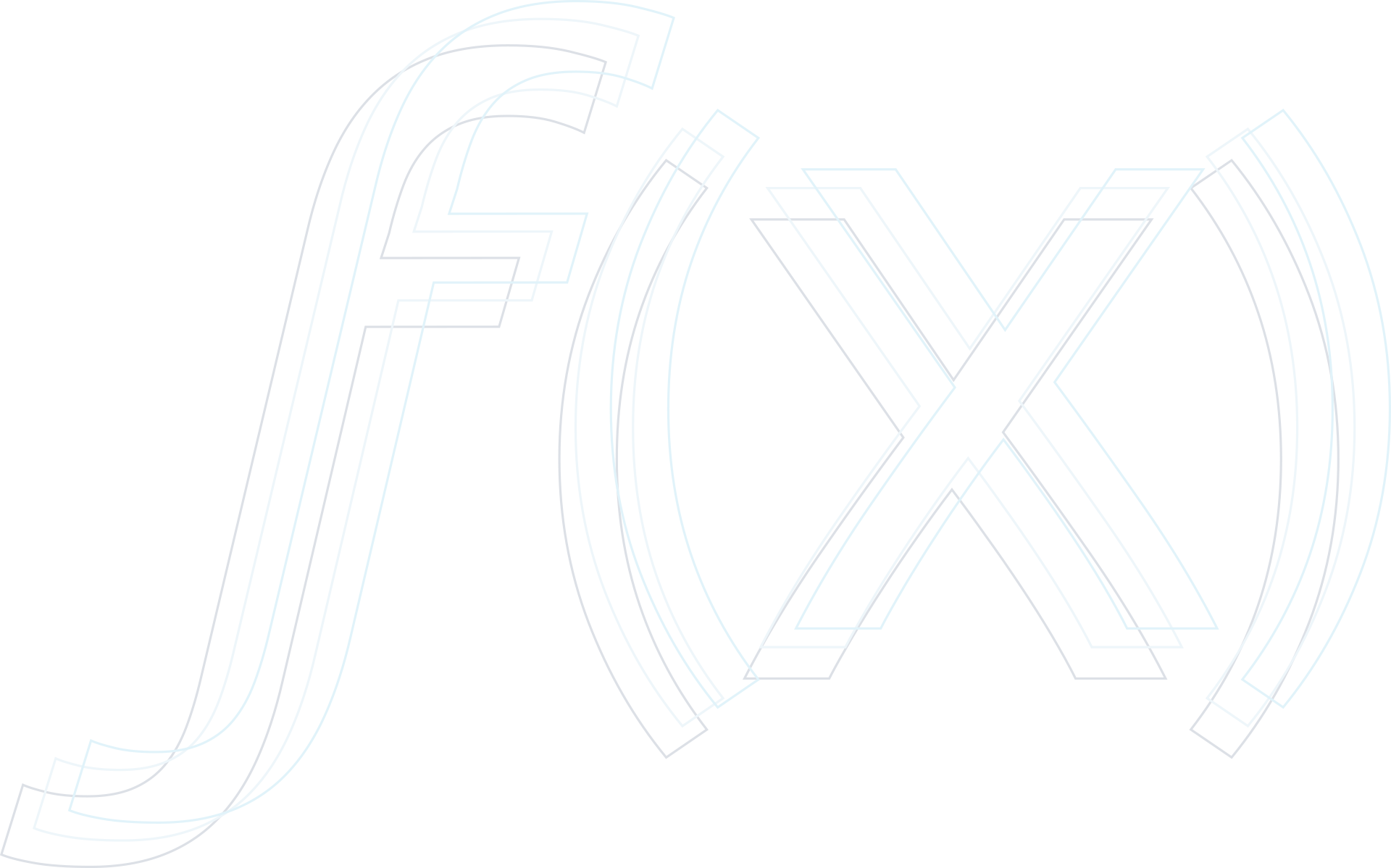 Email notifications for failed background jobs 
Set by the advanced partition property 'sendEmailOnJSTFailure‘ 
Email is sent to the partition admin email address
33
Backend Improvements
More Control over Background Jobs
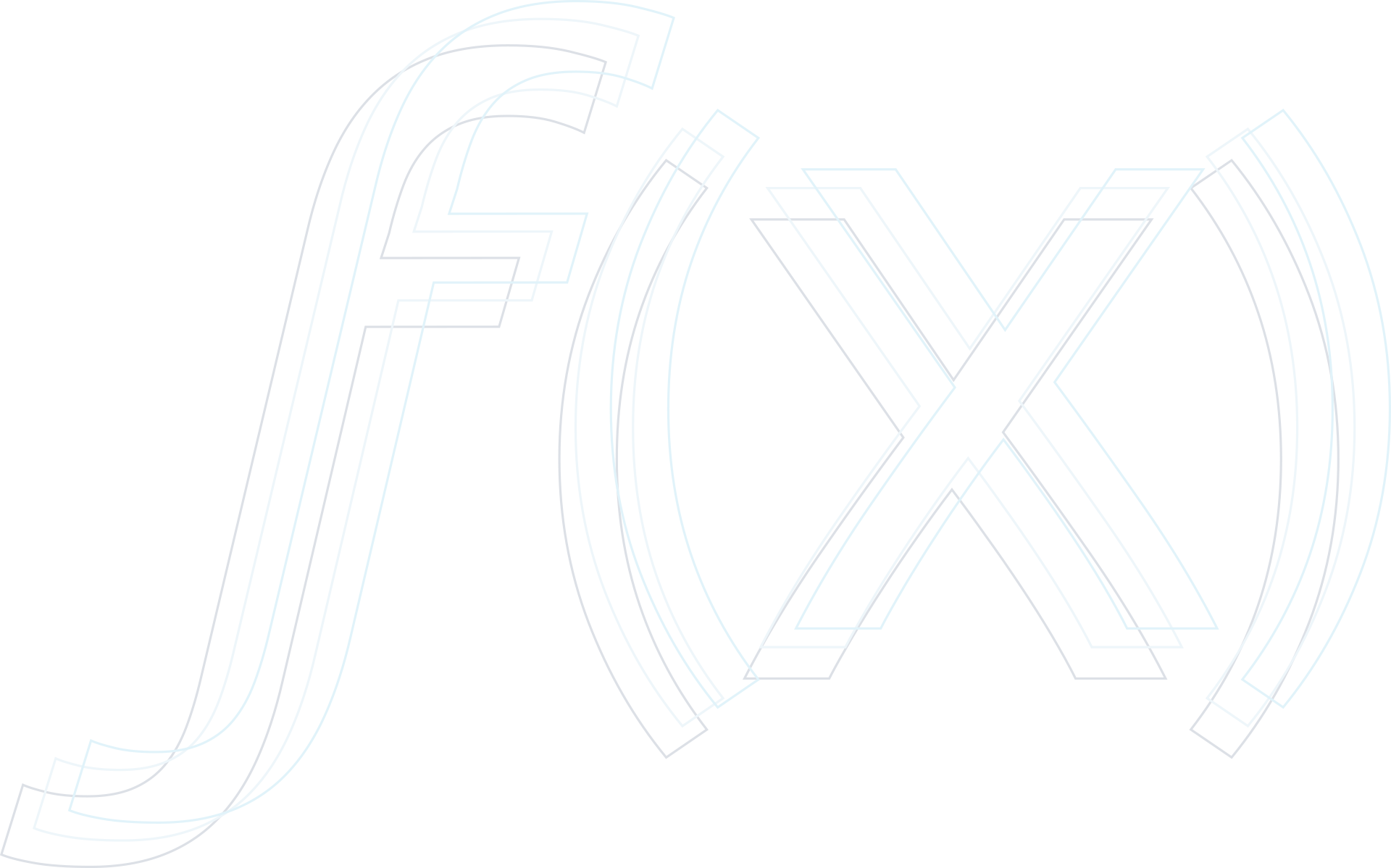 Calculation flow background jobs are cancelled after 30 minutes 
To prevent stalled jobs from running indefinitely 
Set by cancelProcessingCFInMinutes in pricefx-config.xml
34
Backend Changes
SSO Session Behavior
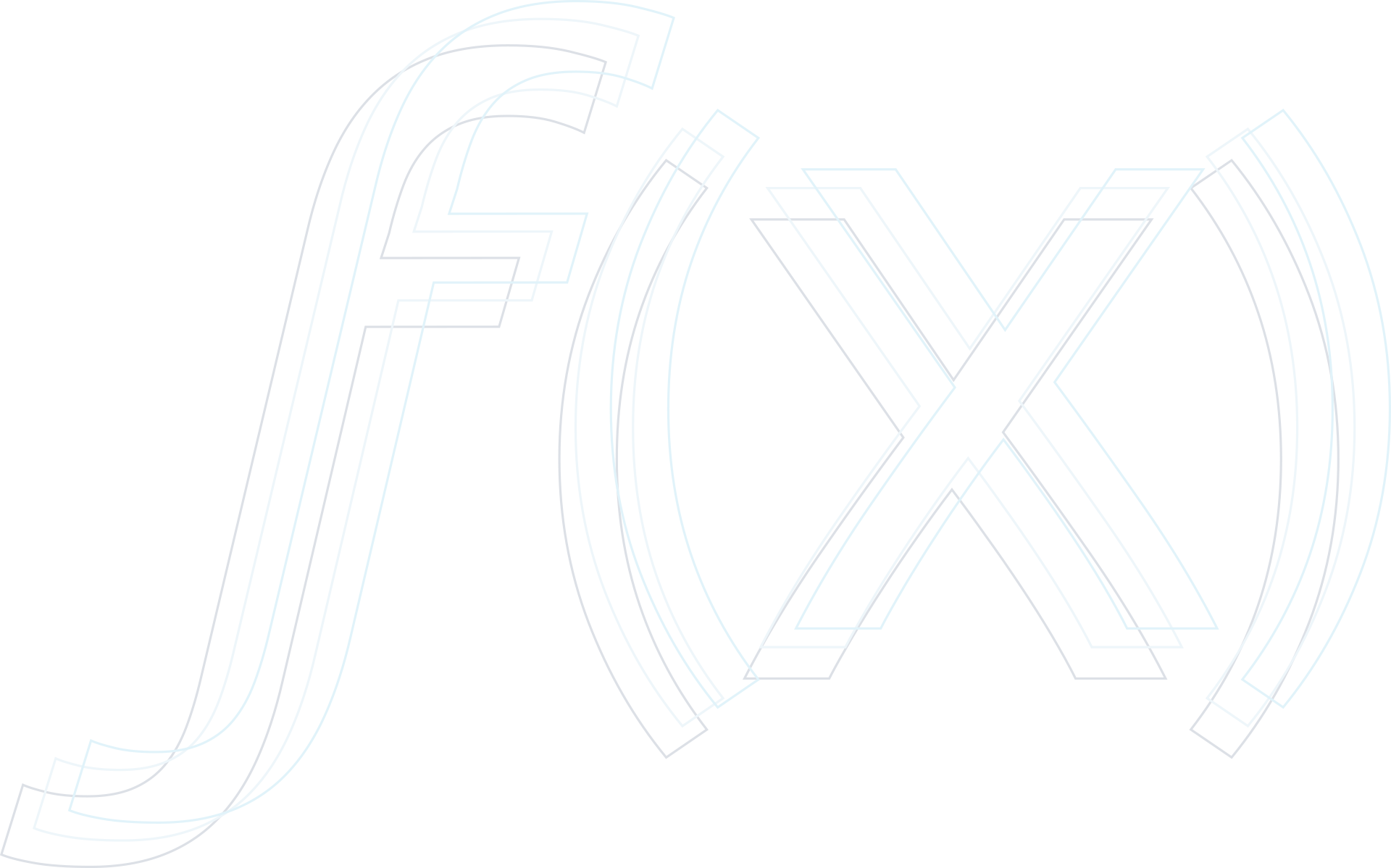 After the SSO user session expires, reauthorization is performed automatically
However, the application state is cleared, i.e., all open application tabs are closed, etc.
35
Backend Improvements
More Security for CFS
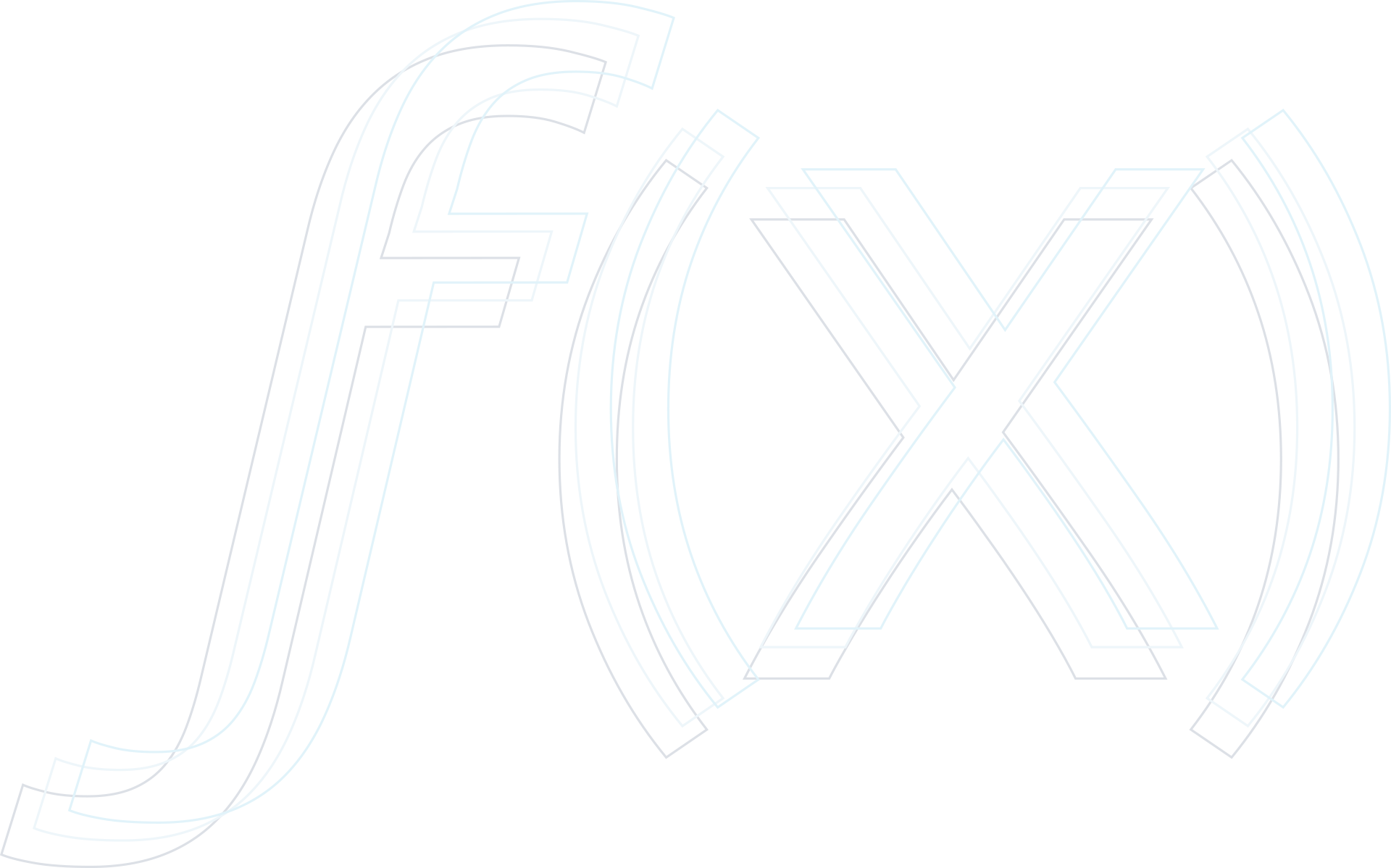 Running of Calculated Field Sets can be restricted by User Groups
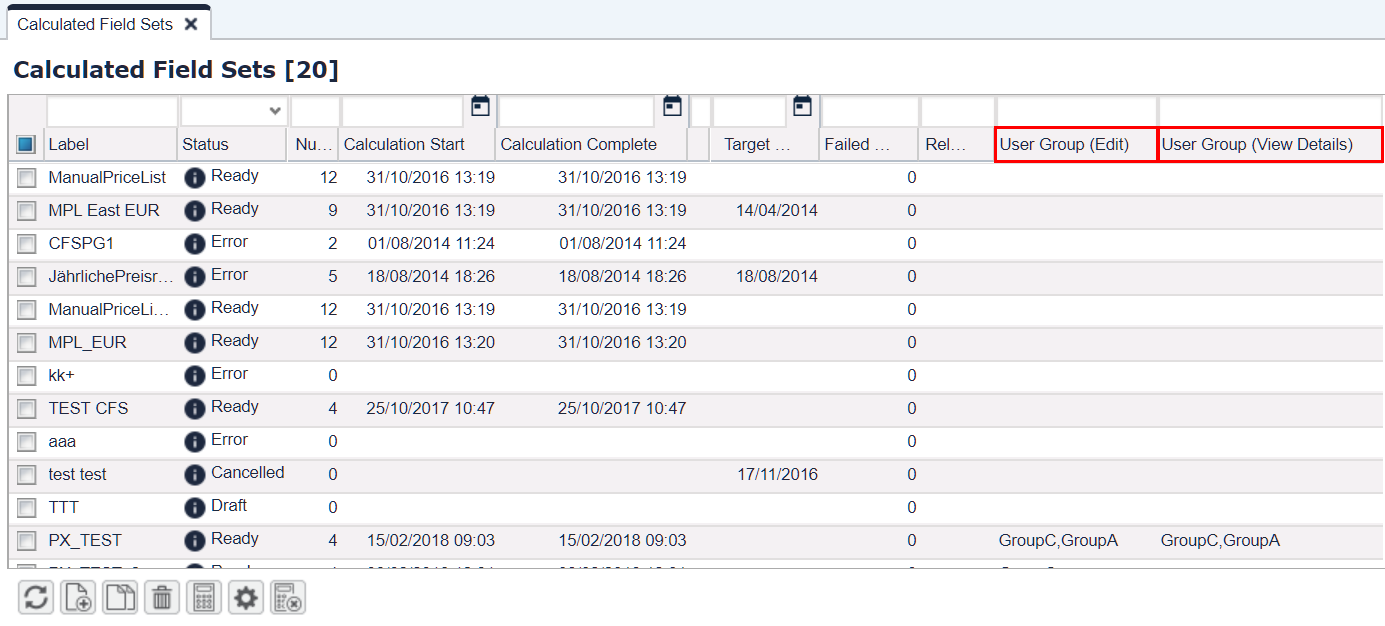 36
More Information
Price f(x) Universe
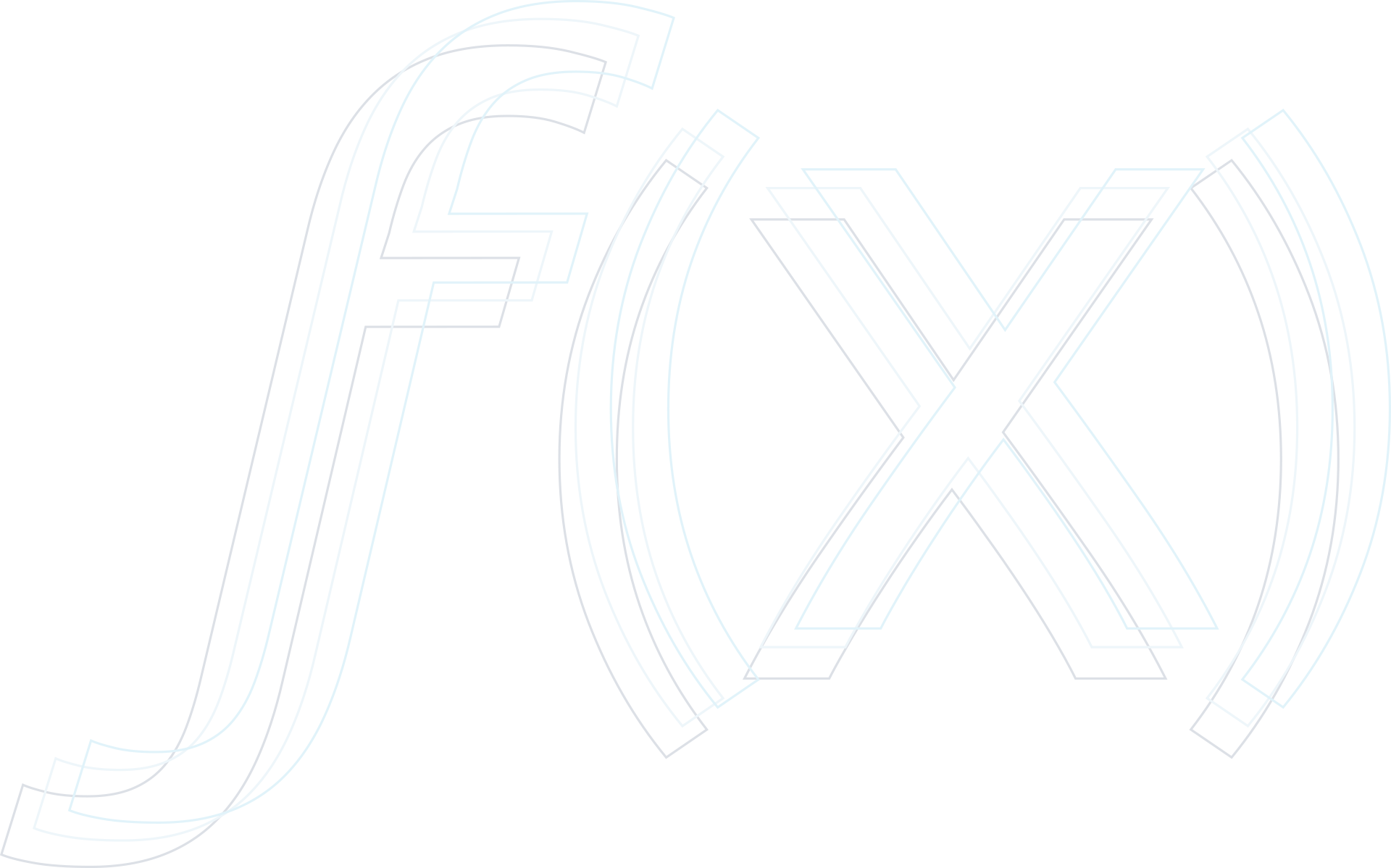 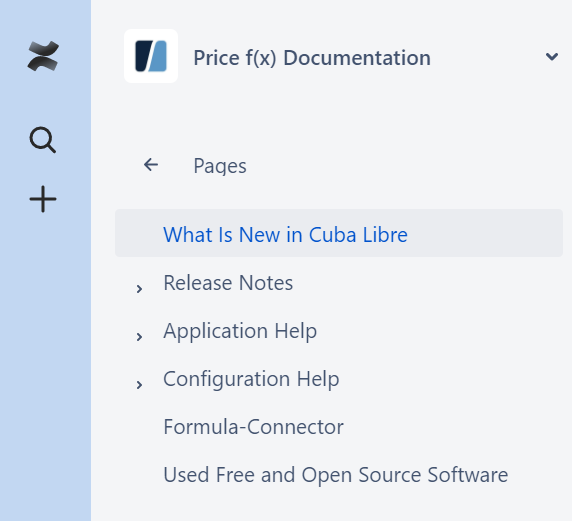 https://uni.pricefx.eu
Cuba Libre documentation will be available at the time of the release
How to Make It:
Squeeze the juice of half a lime into a class
Add ice cubes
Pour the rum and cola into the glass
Stir well

Ingredients:
    12 cl Cola
    5 cl Light rum
    1 cl Fresh lime juice
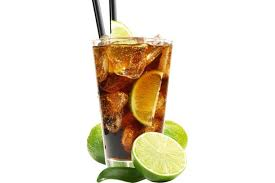 37
Thank you for 
your attention
April, 2018
38